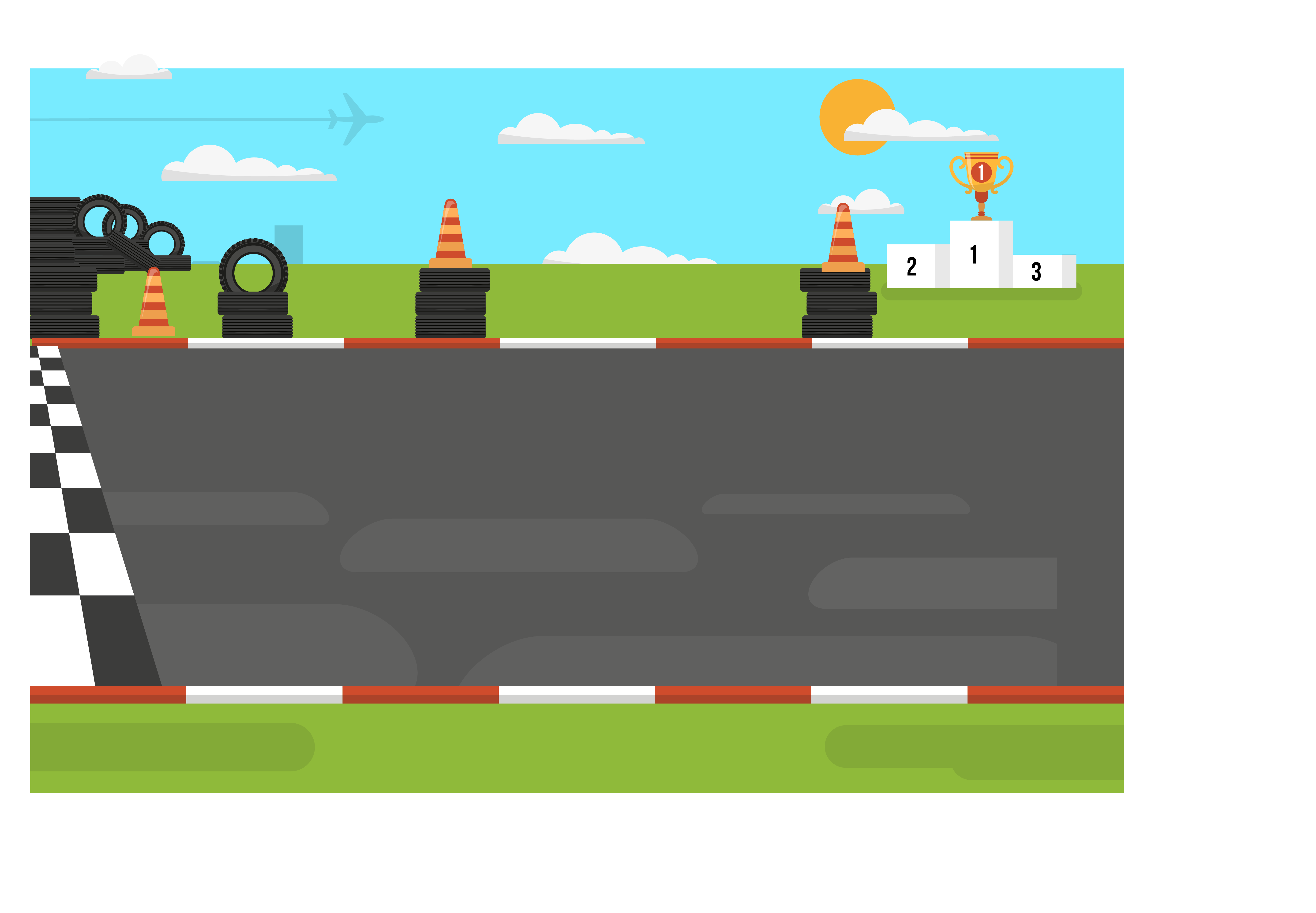 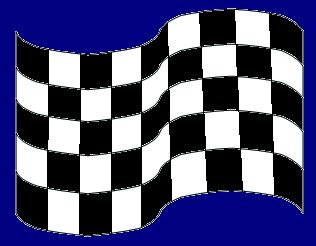 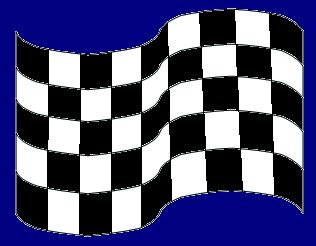 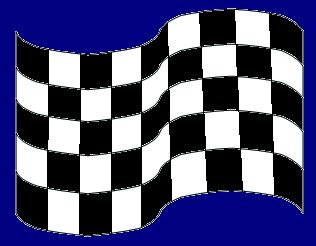 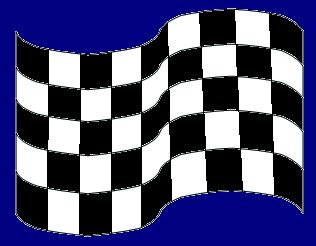 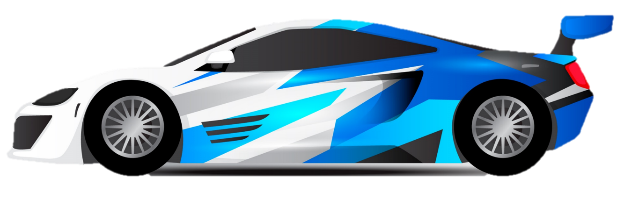 RACING!!!
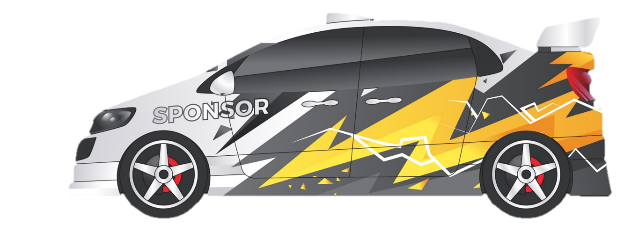 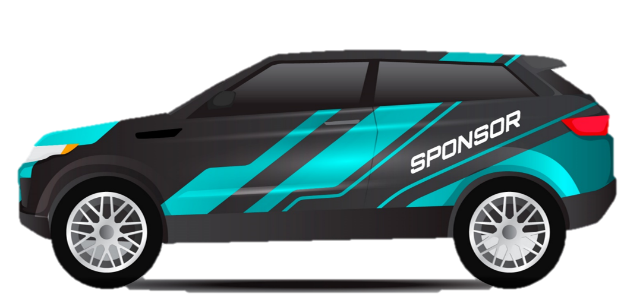 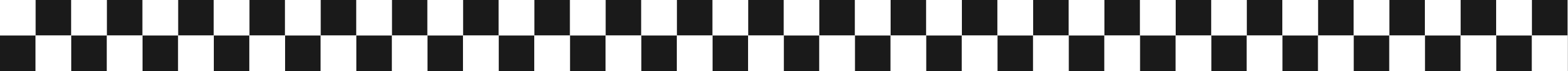 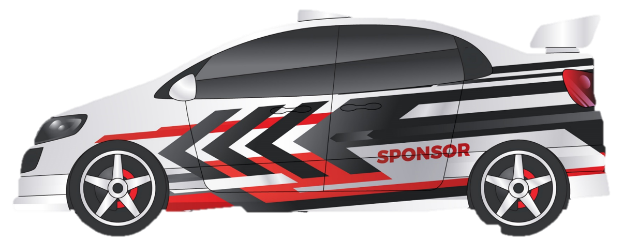 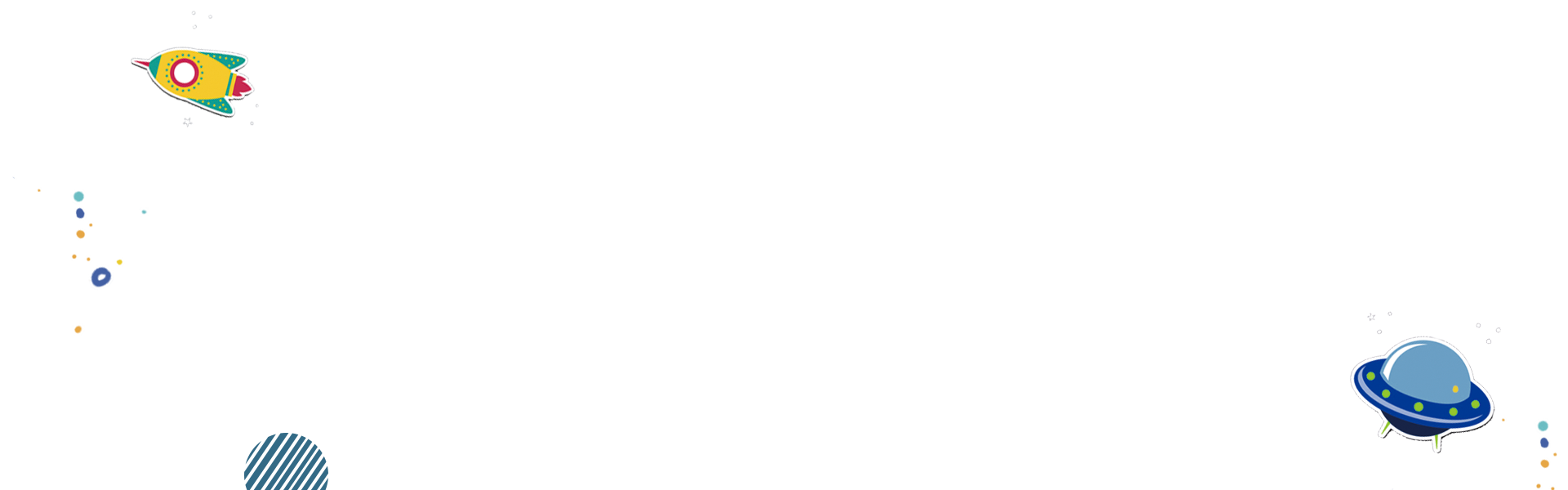 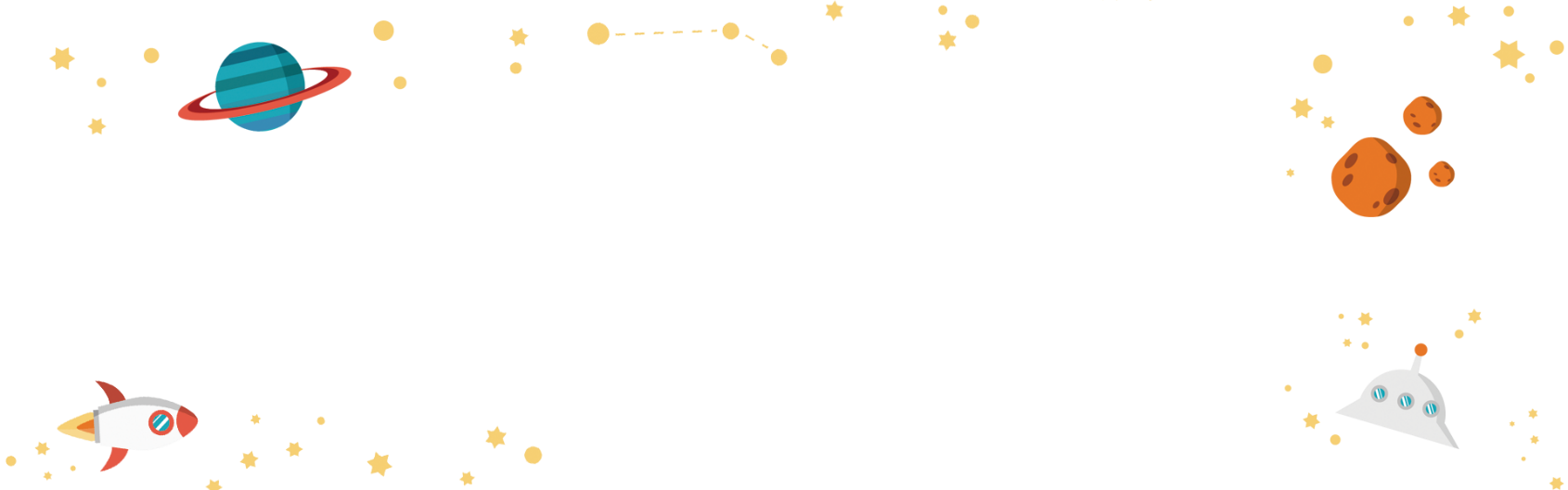 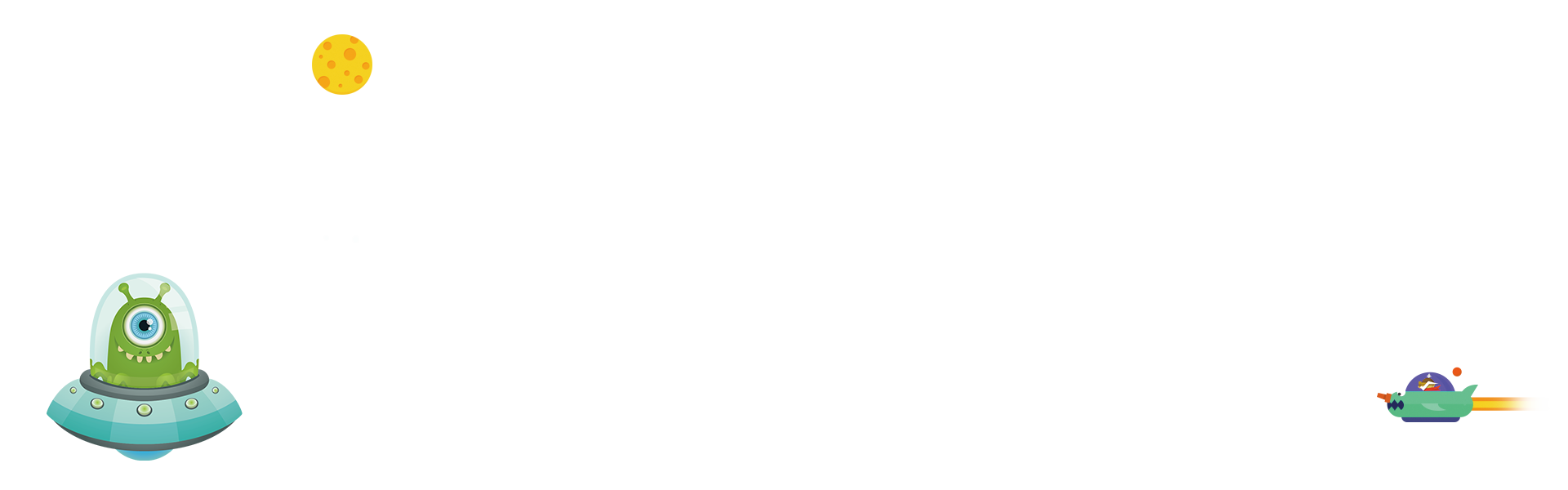 Luật chơi
Có 4 đội chơi. Các đội sẽ lần lượt trả lời các câu hỏi để tăng tốc và về đích. Đội nào về đích trước sẽ thắng.
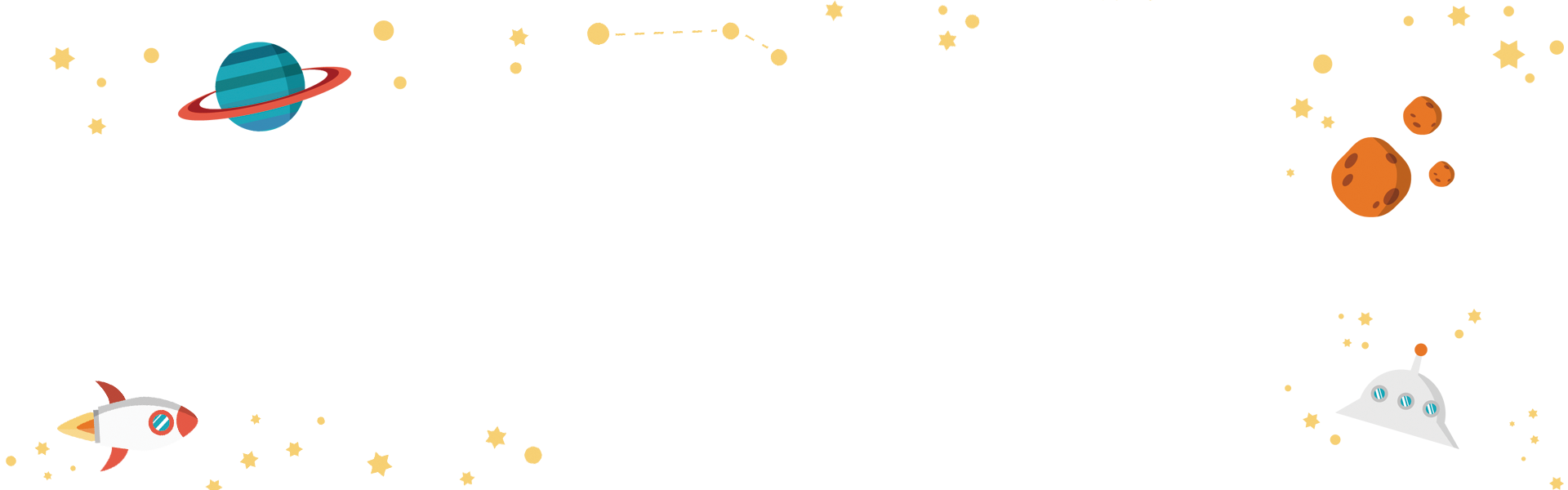 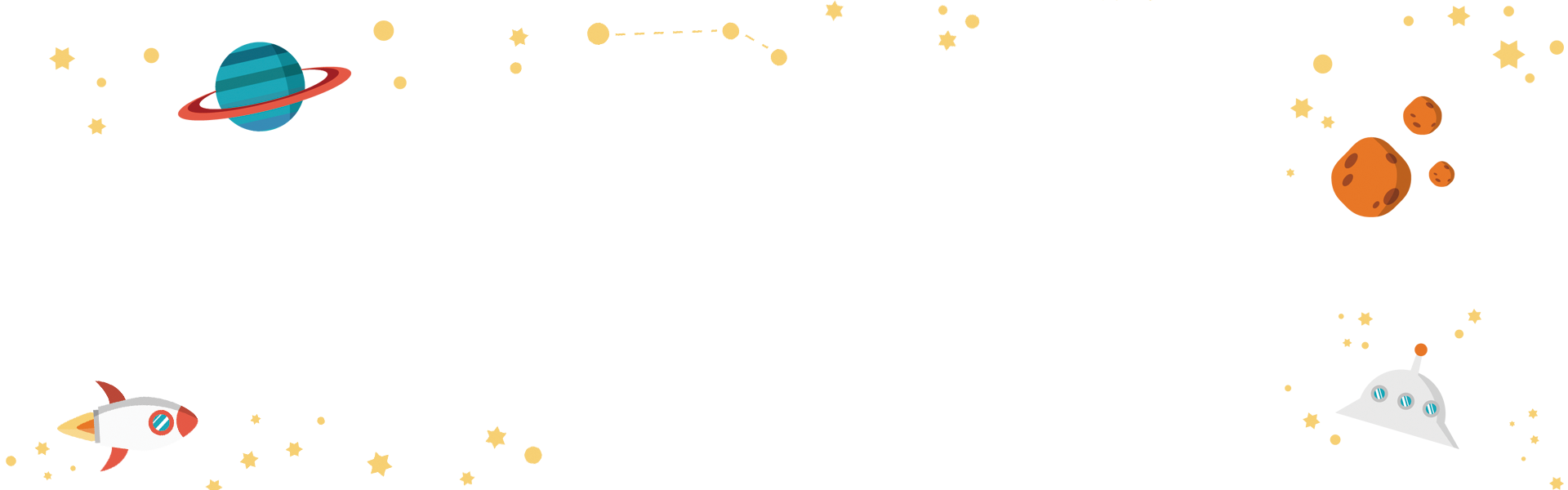 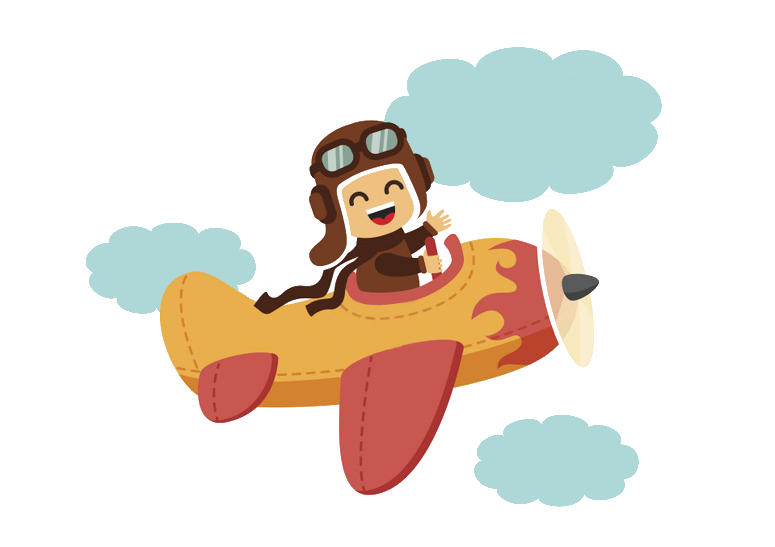 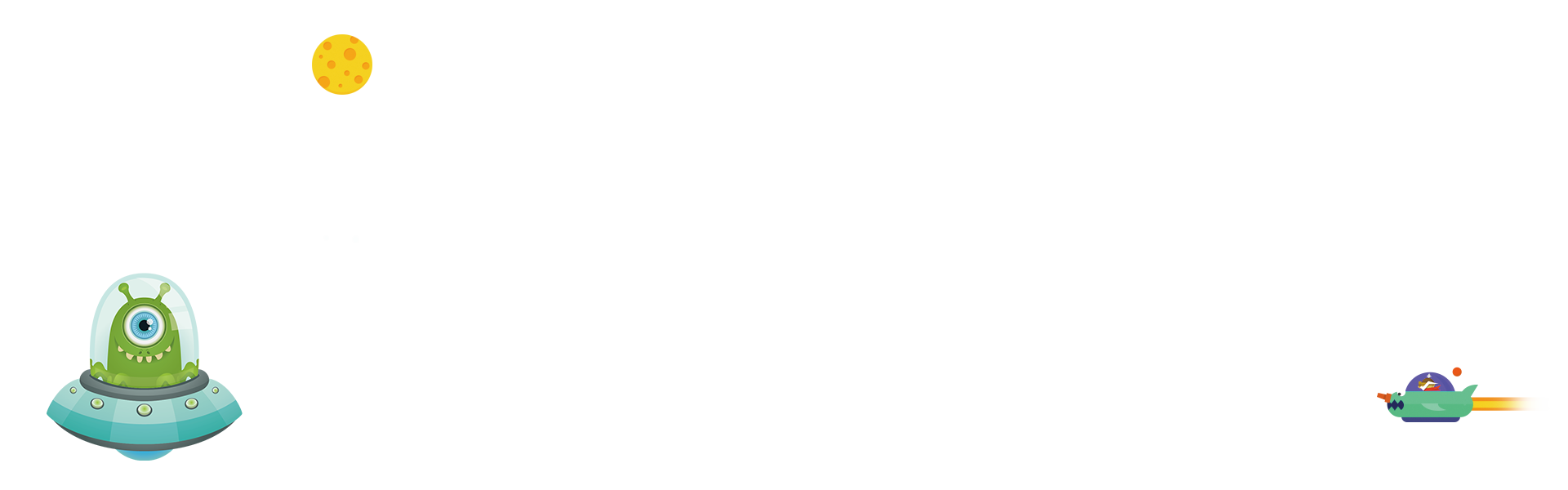 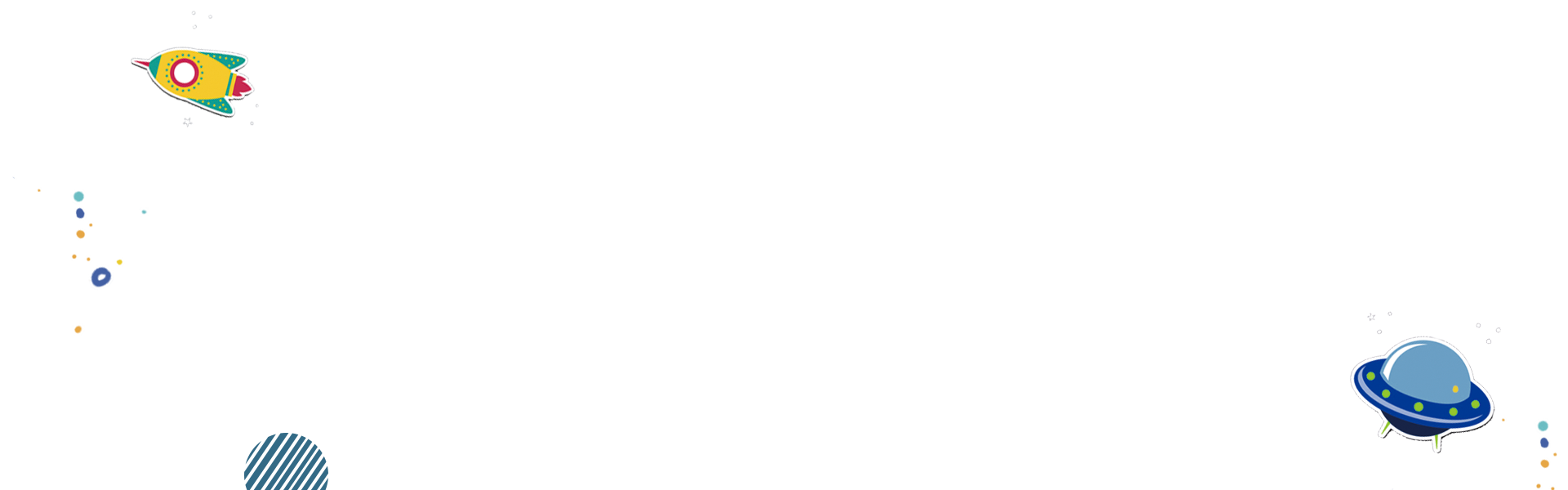 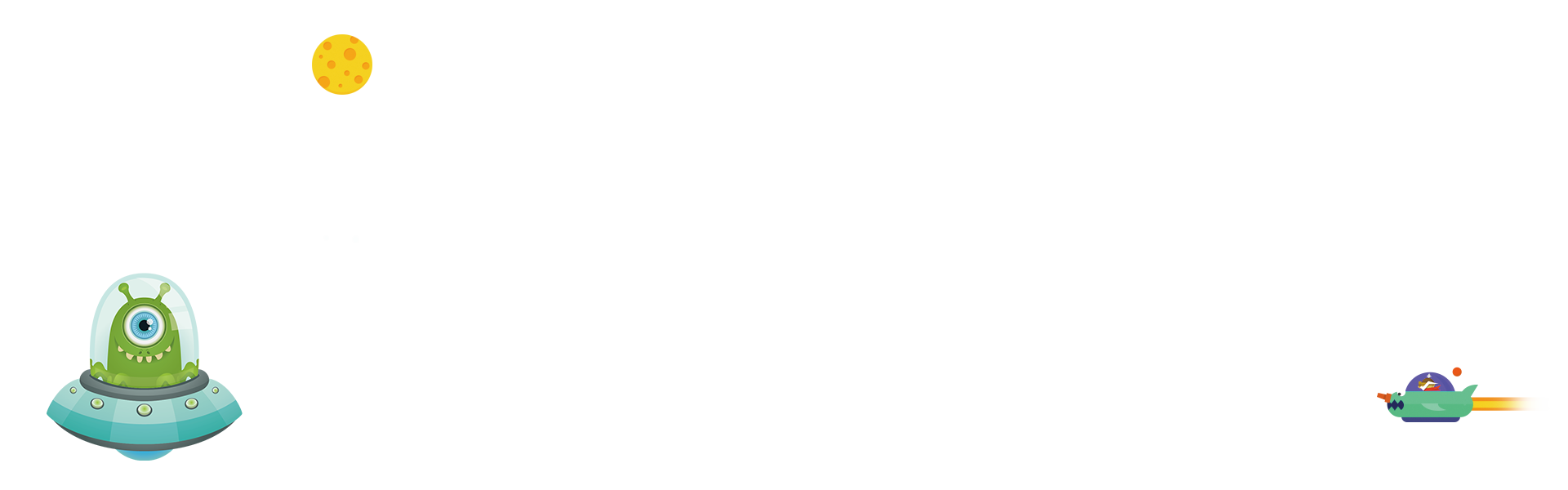 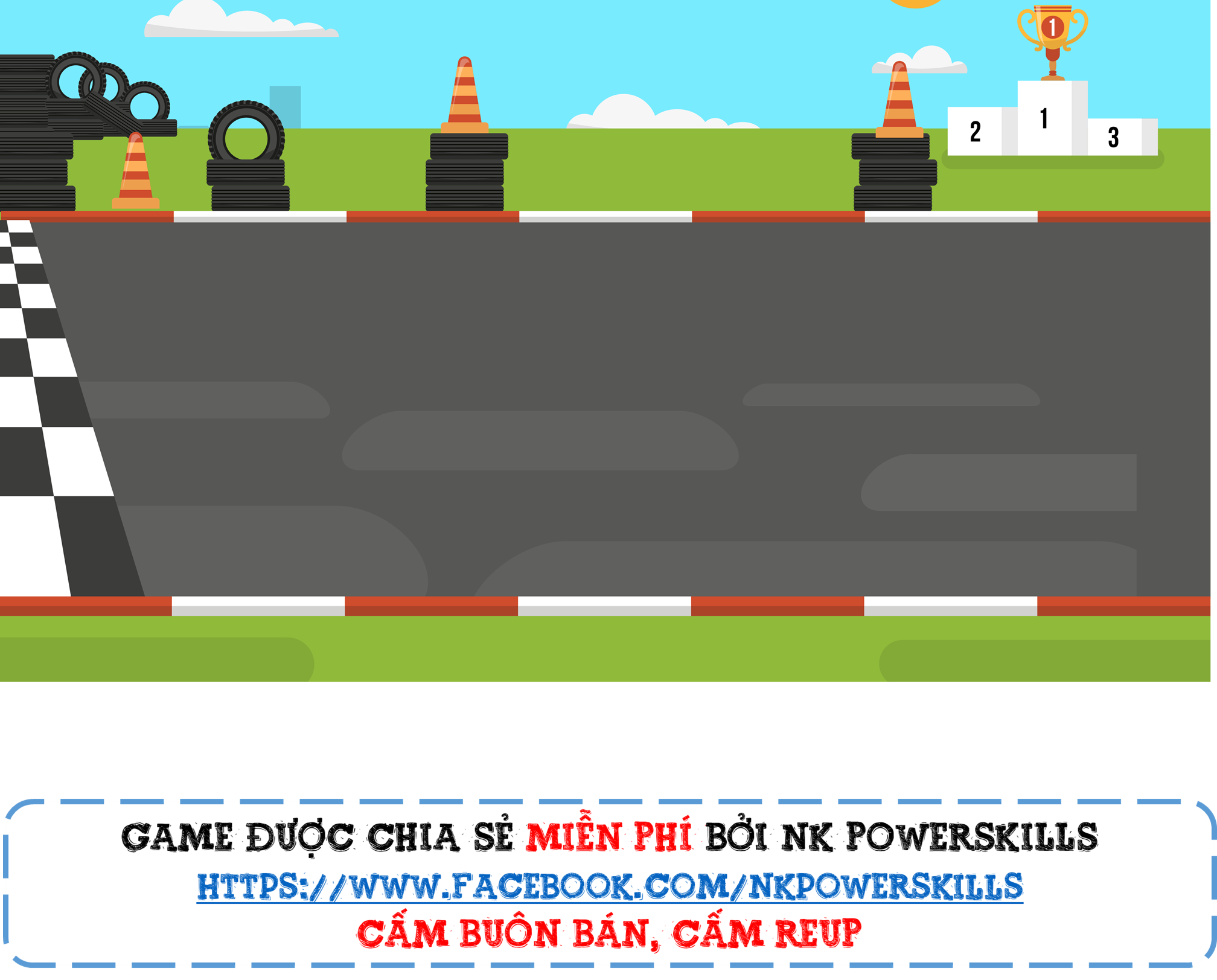 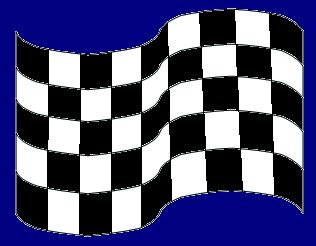 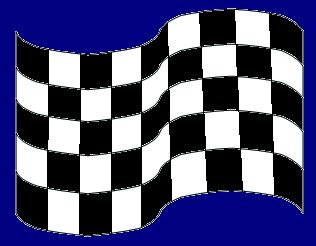 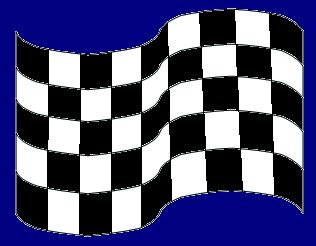 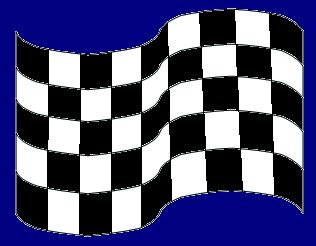 1
2
3
4
5
6
7
8
GO!!!
GO!!!
GO!!!
GO!!!
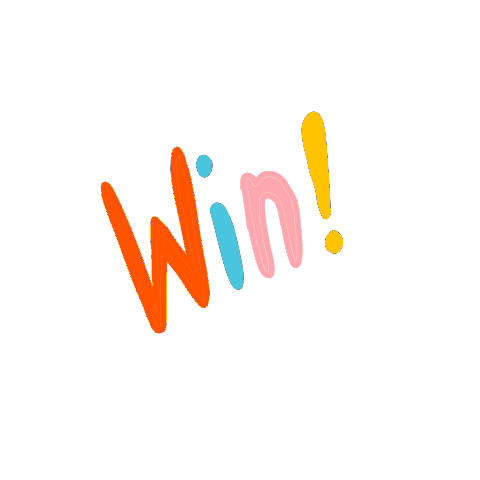 10
11
12
15
16
9
13
14
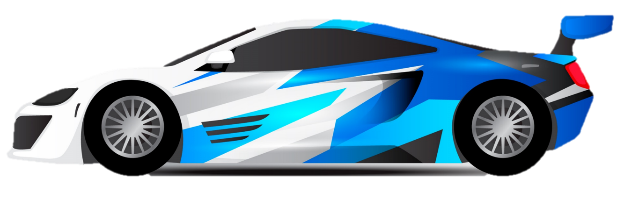 MẤT LƯỢT RỒI
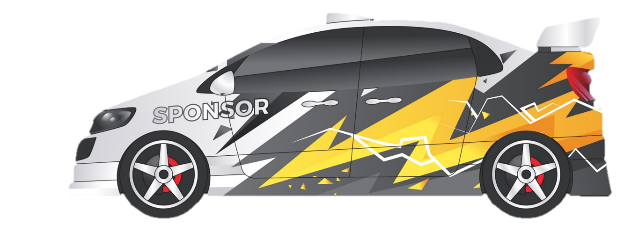 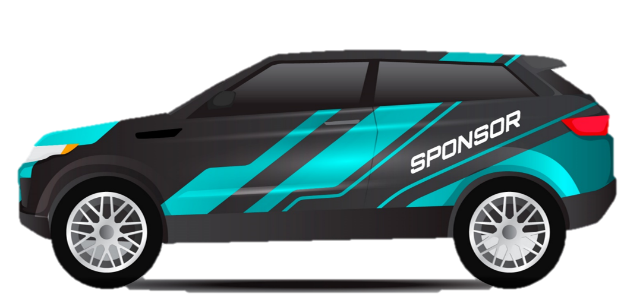 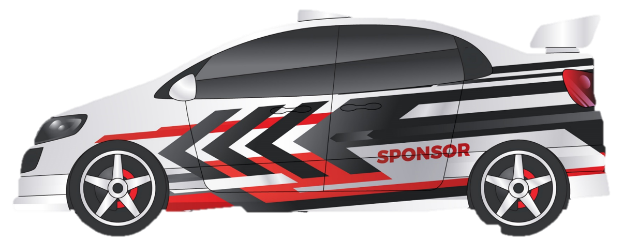 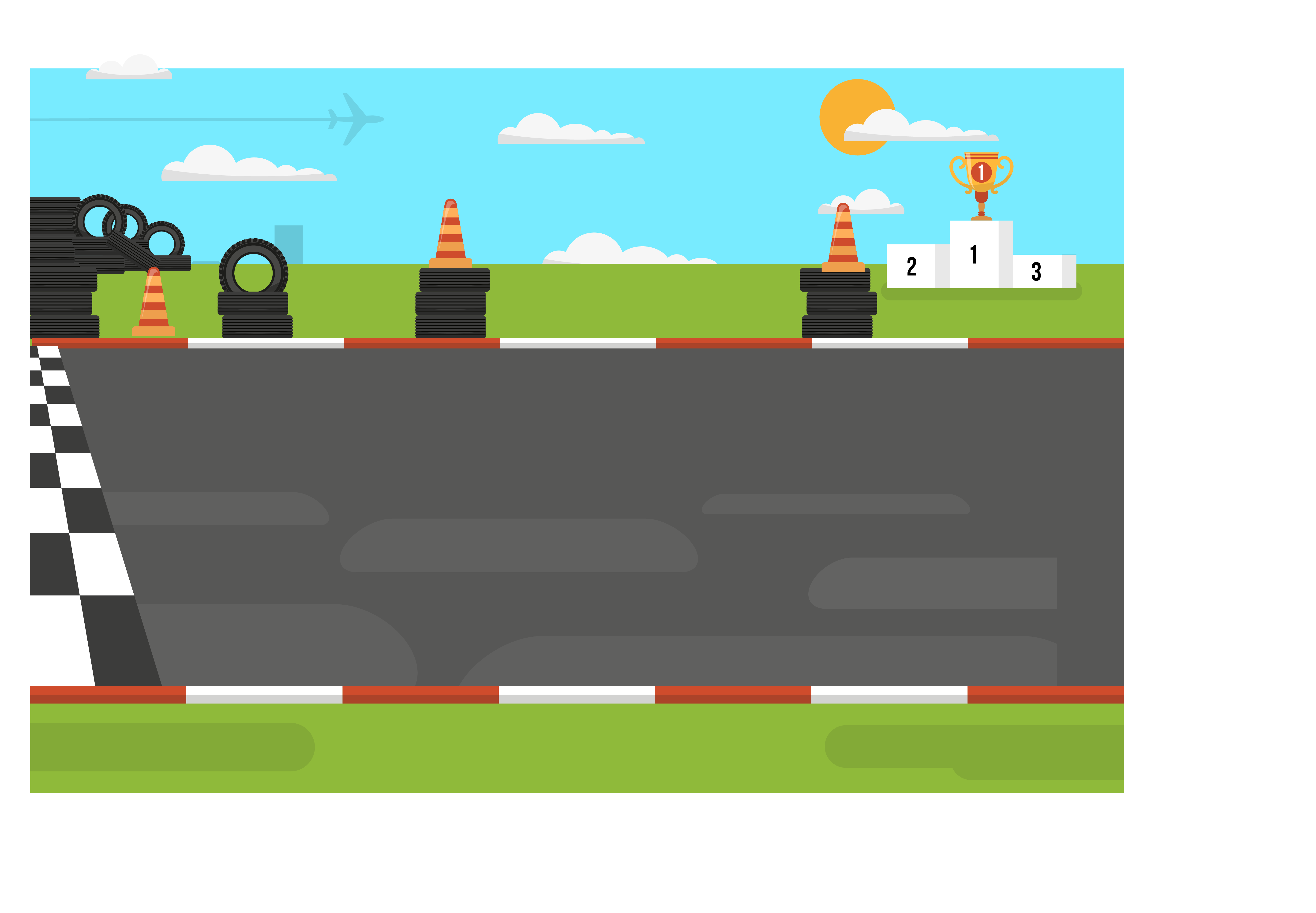 Trong phần mềm logo, lệnh sau dùng đề làm gì?
BK 100
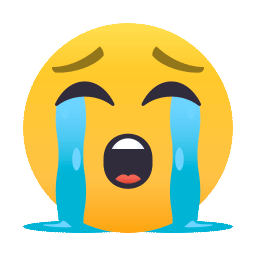 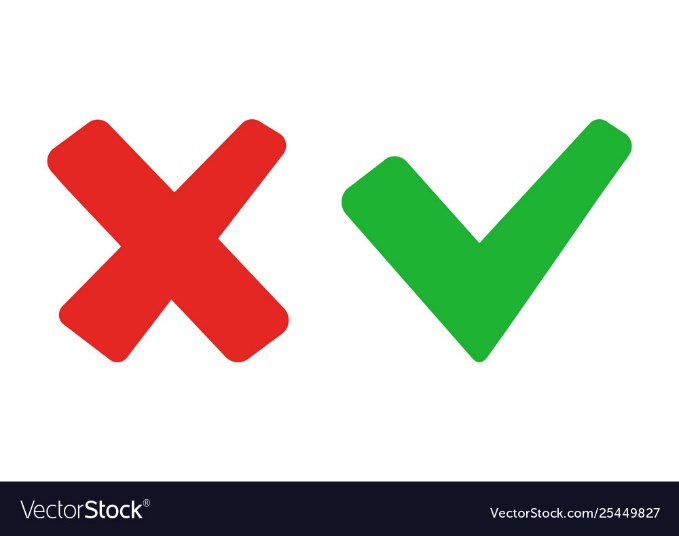 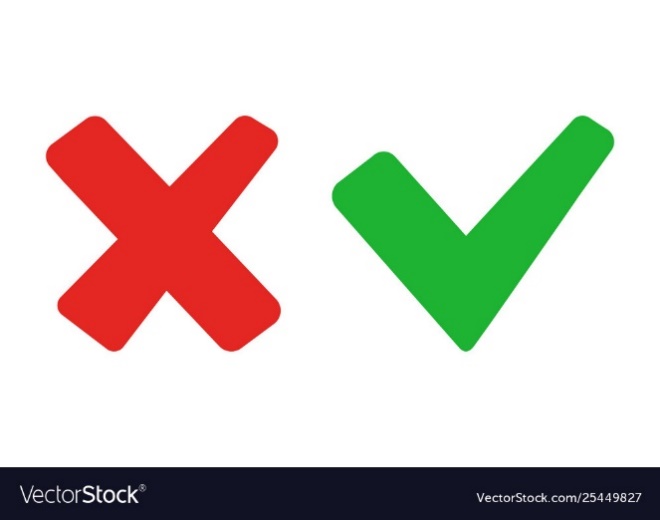 Lùi lại sau 100 bước
Lùi lại sau 50 bước
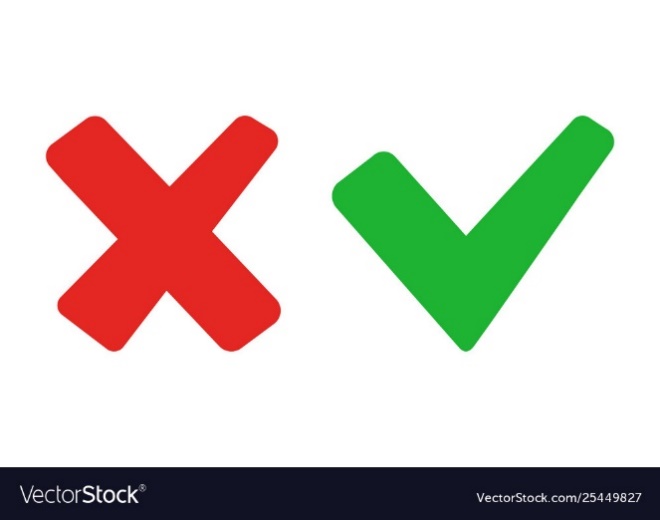 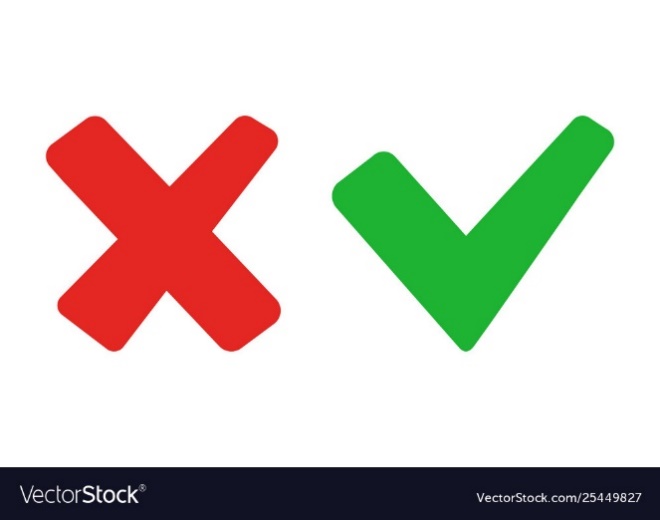 Quay phải 100 độ
Tiến về trước 100 bước
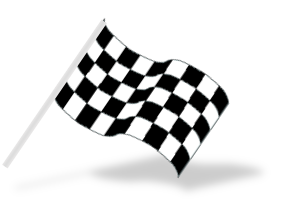 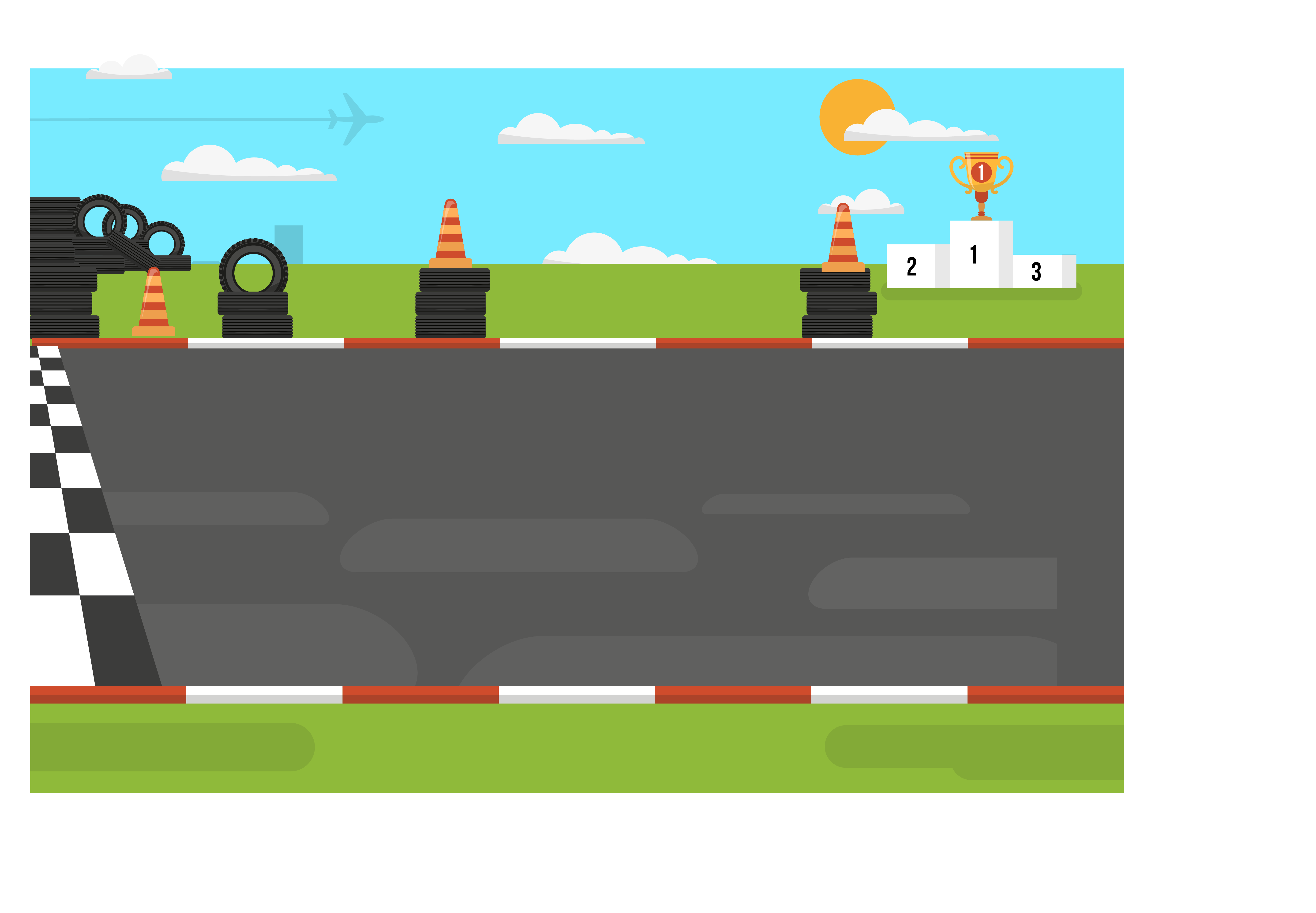 Để viết được dòng chữ TOI YEU VIET NAM trong phần mềm logo, em sử dụng câu lệnh nào dưới đây?
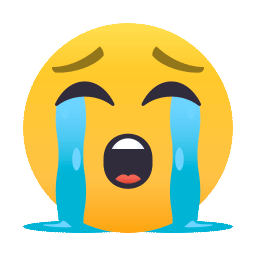 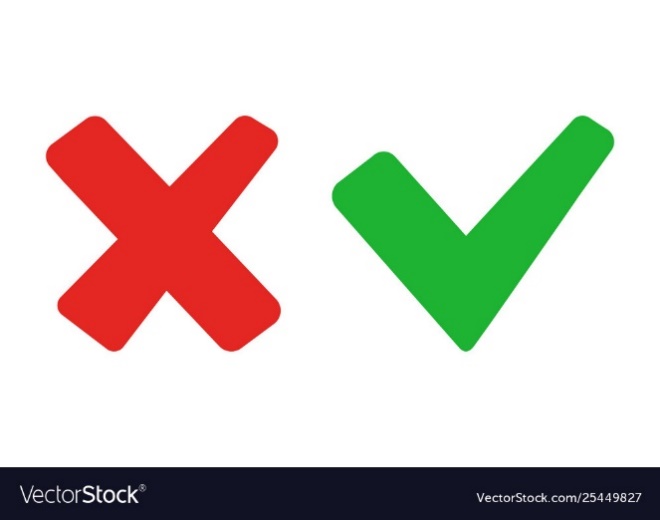 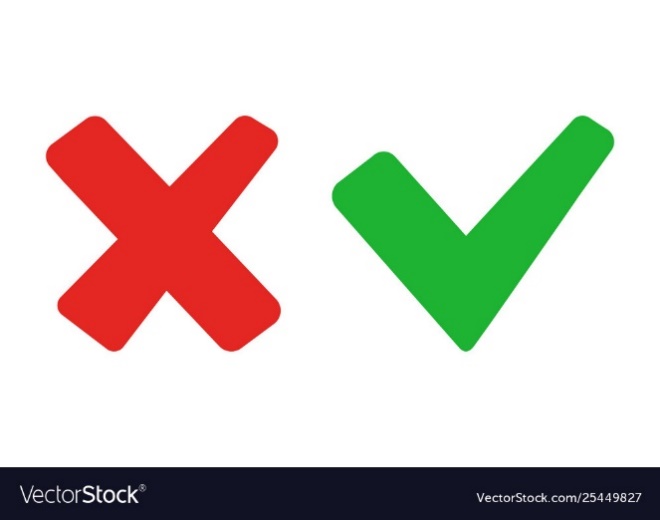 LABE [TOI YEU VIET NAM]
LABEL [toi yeu viet nam]
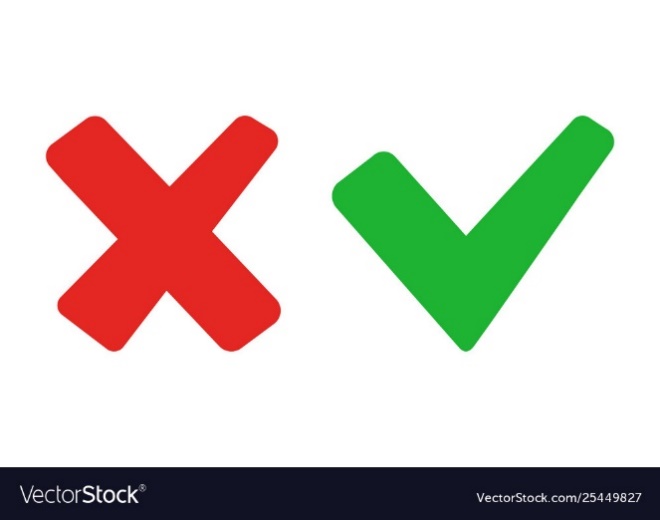 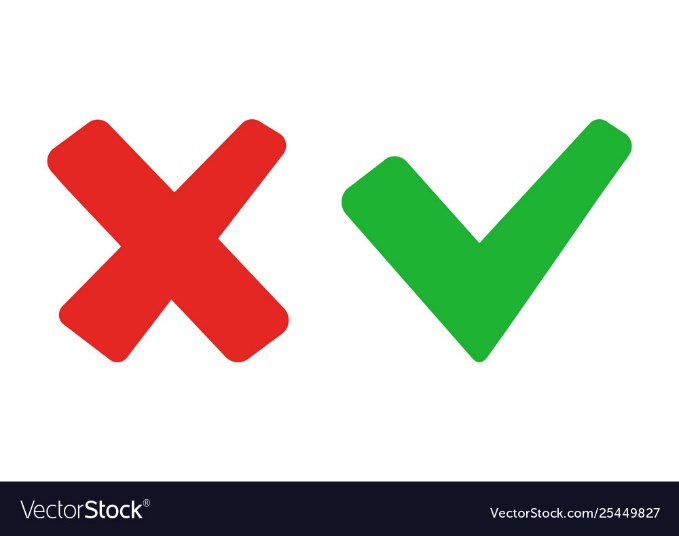 Label [TOI YEU VIET NAM]
LEBE [TOI YEU VIET NAM]
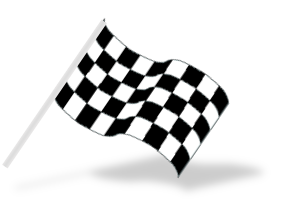 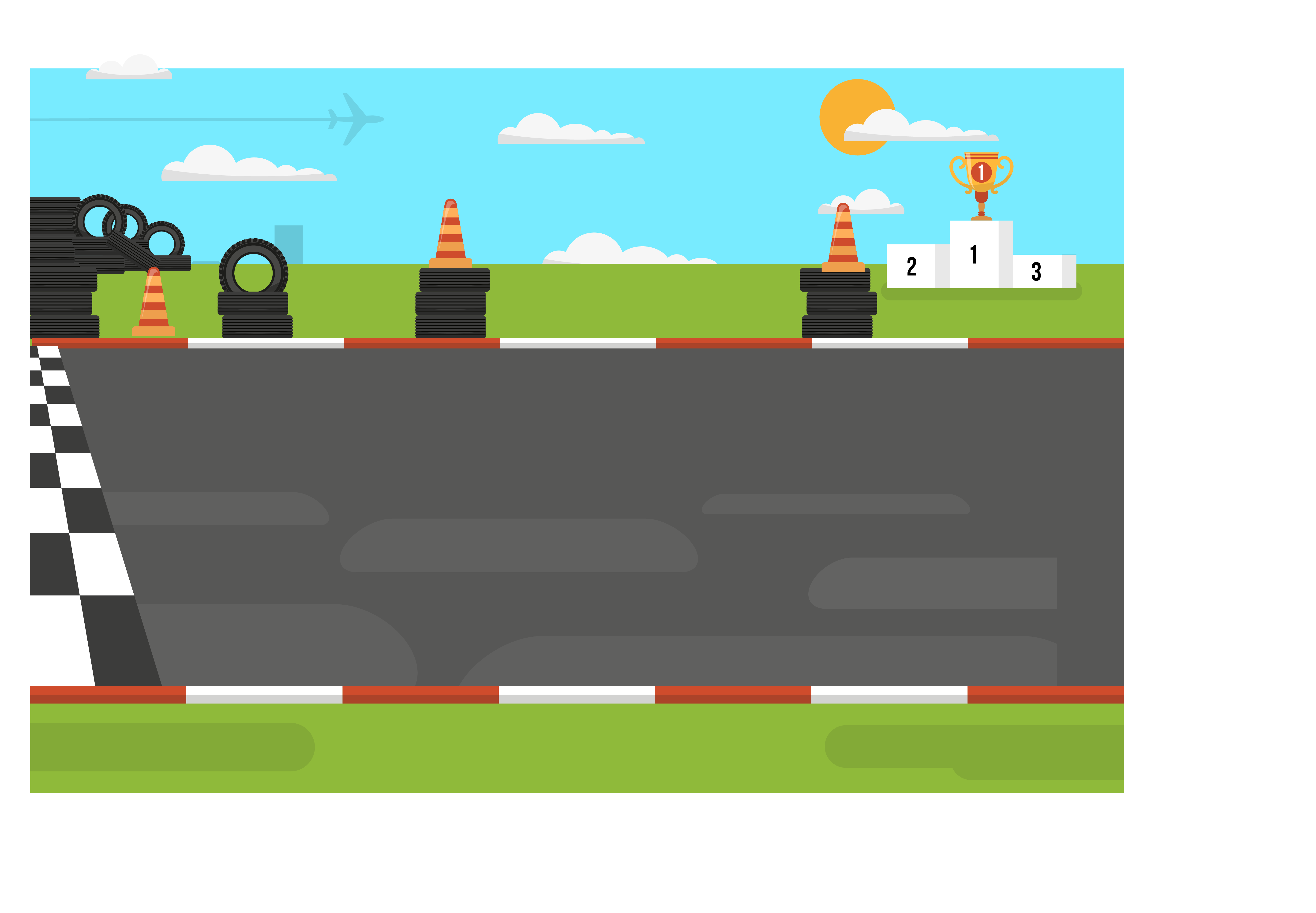 Lệnh nào sau đây giúp rùa xoay phải 90 độ?
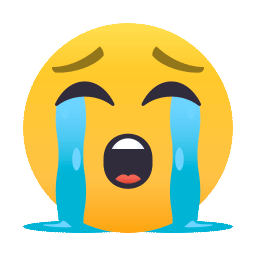 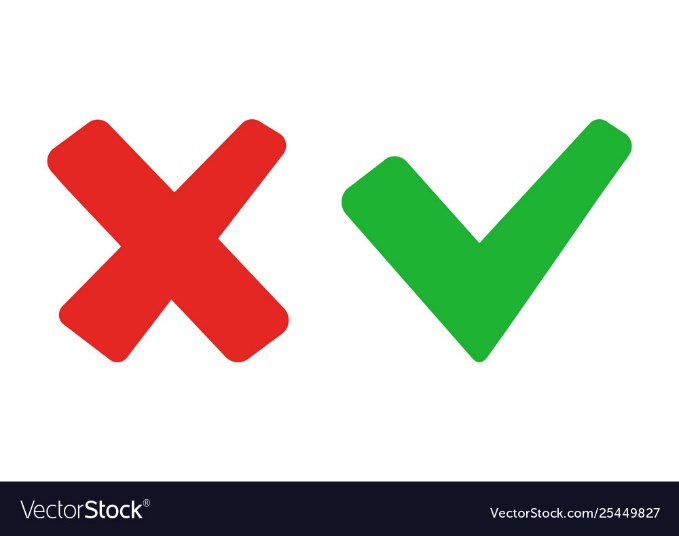 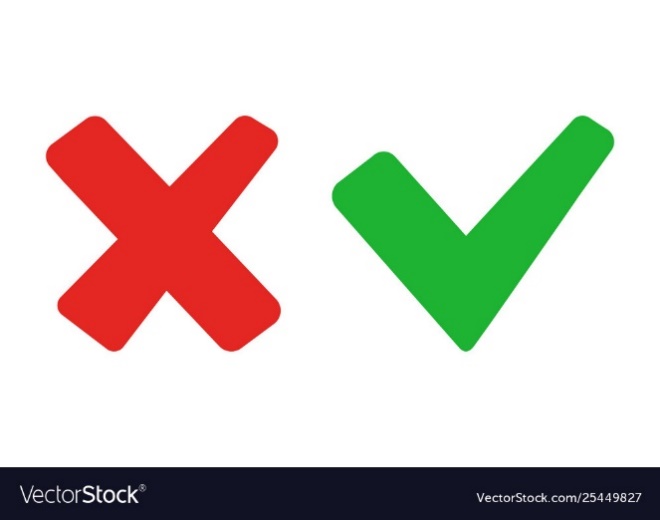 RT 90
LT 90
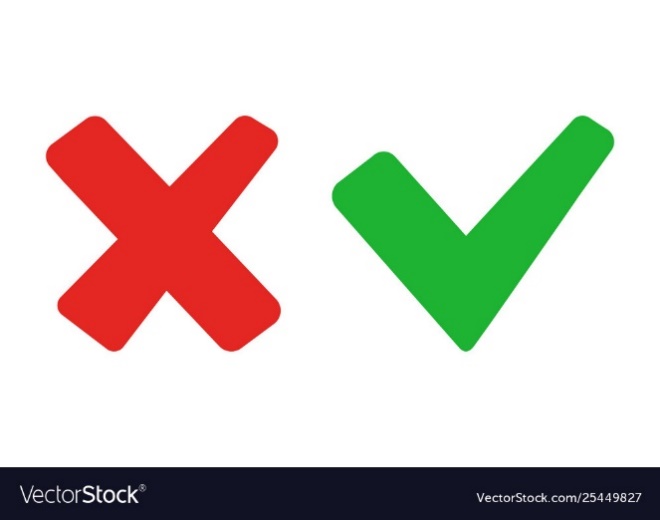 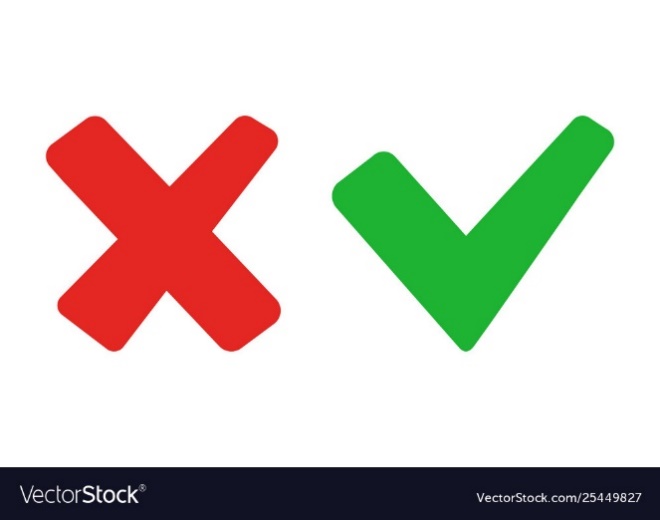 BK 90
FD 90
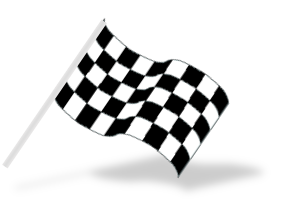 Lệnh nào giúp rùa tính toán trong phần mềm logo?
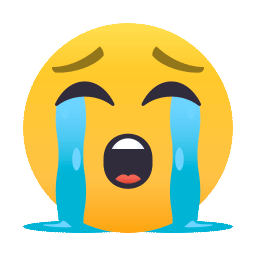 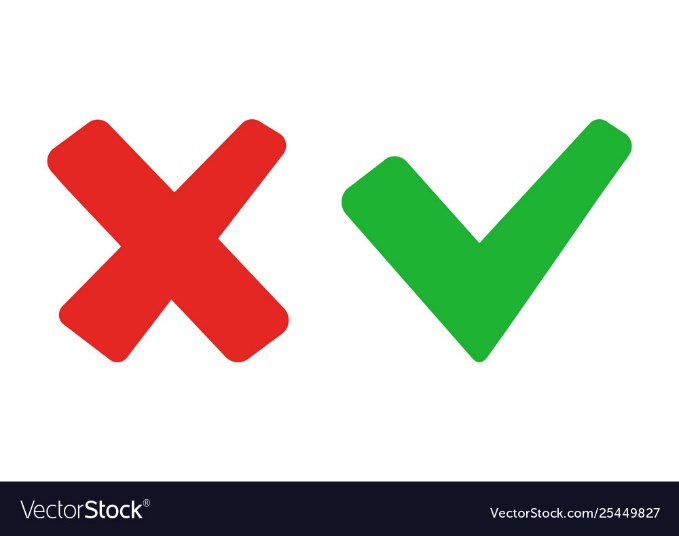 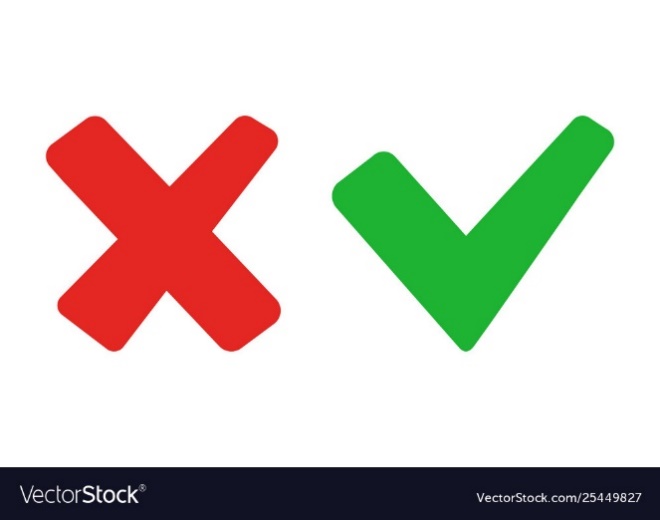 PR
CS
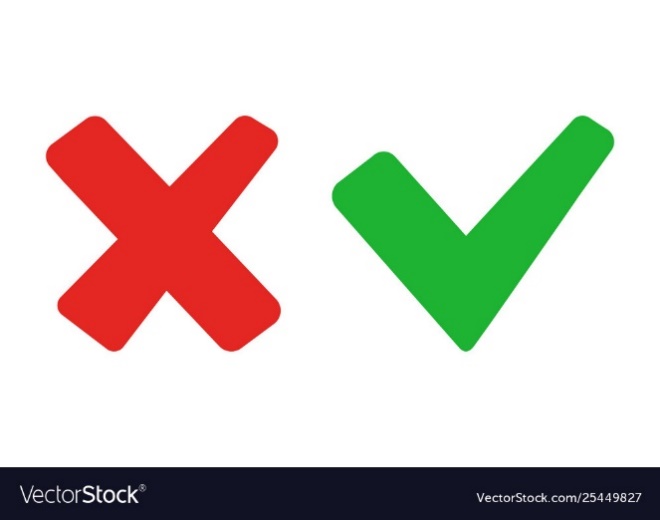 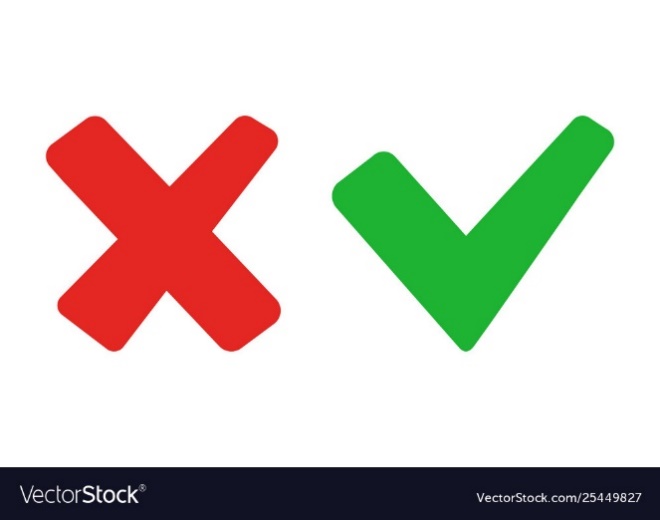 HOME
LABEL
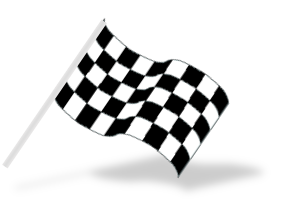 Lệnh nào sẽ giúp rùa vẽ ra hình sau?
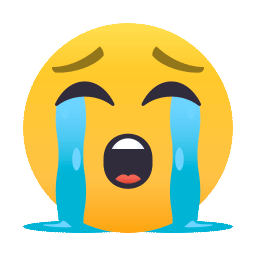 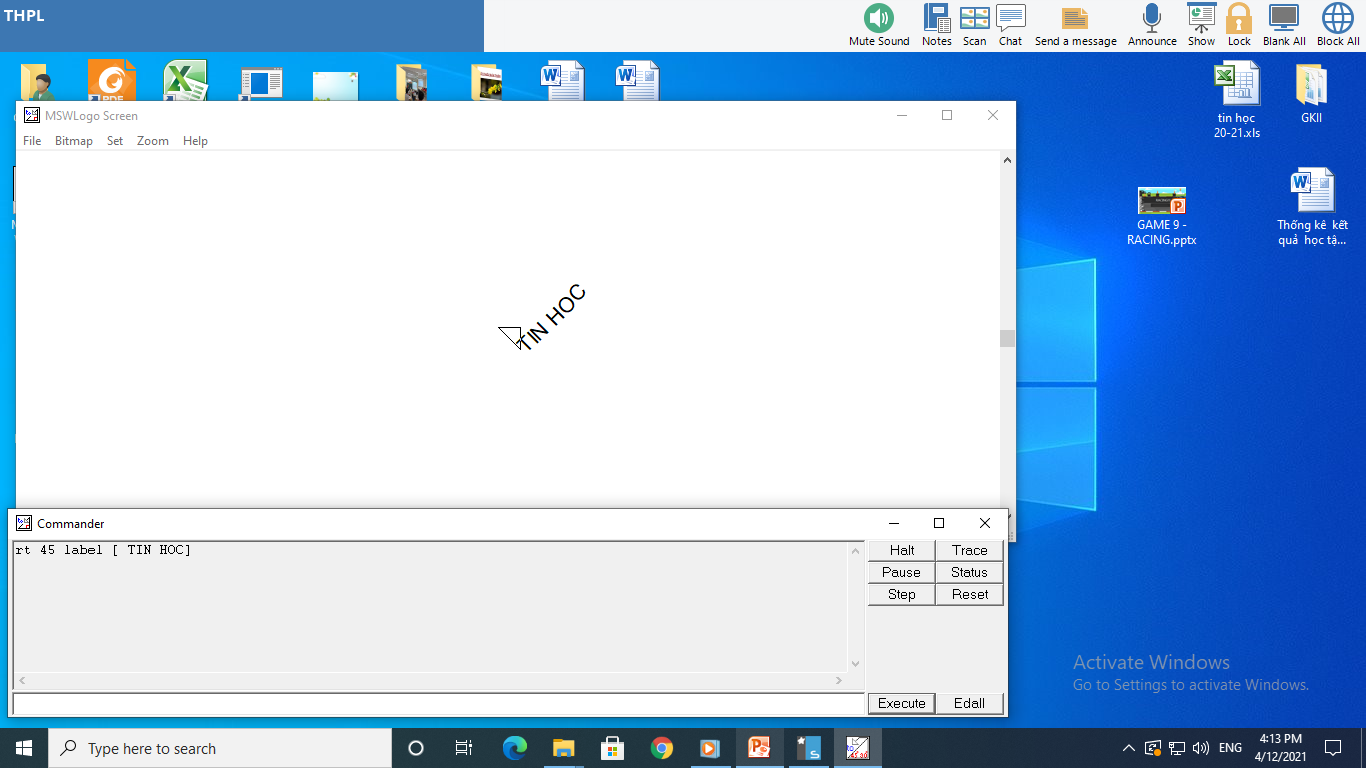 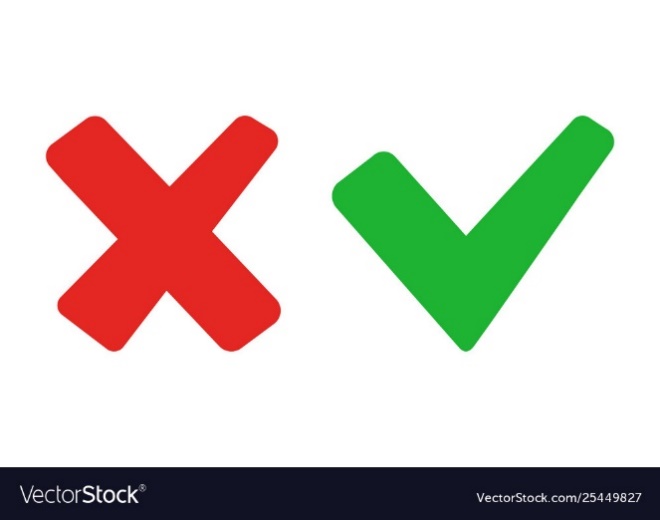 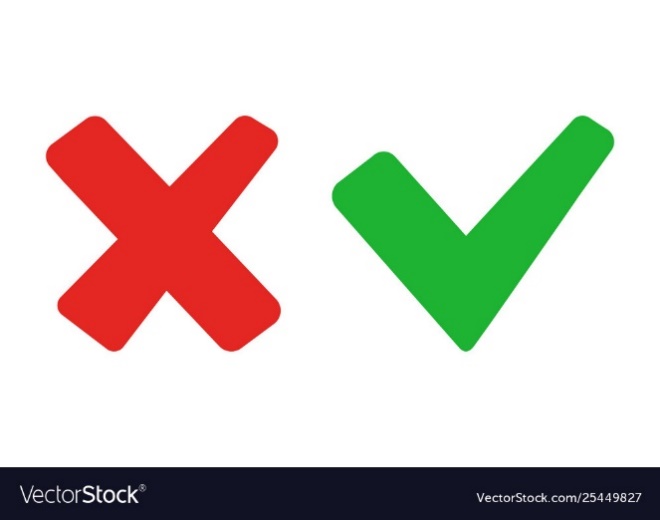 RT 90 [ TIN HOC]
RT 90 LABEL [TIN HOC]
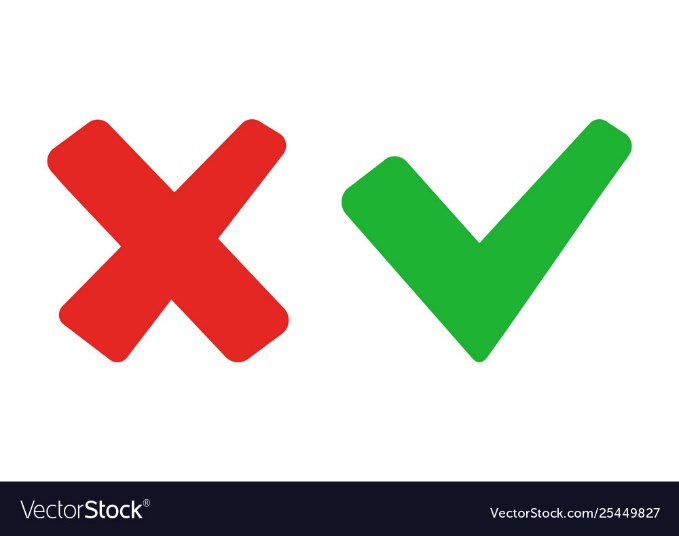 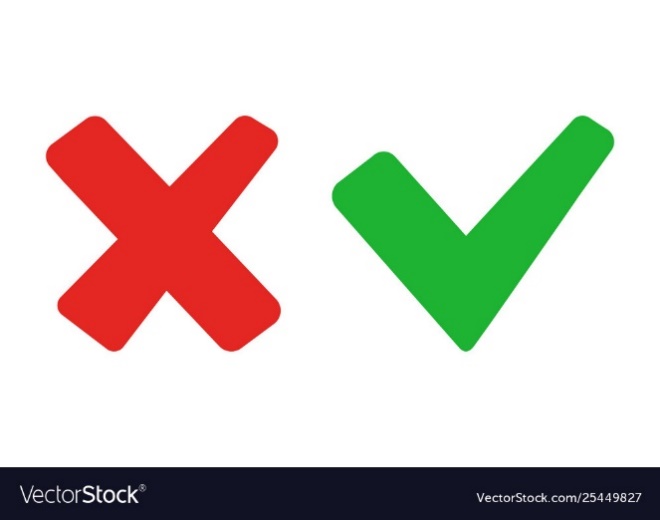 RT 45 LABEL [TIN HOC]
RT 45 [ TIN HOC]
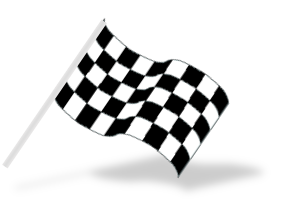 Lệnh nào sau đây giúp rùa ẩn mình trong phần mềm logo
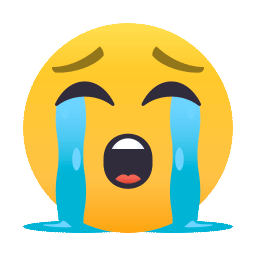 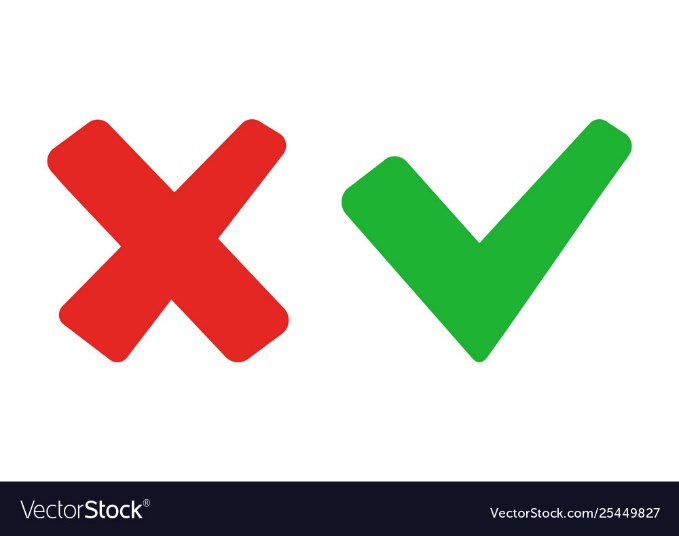 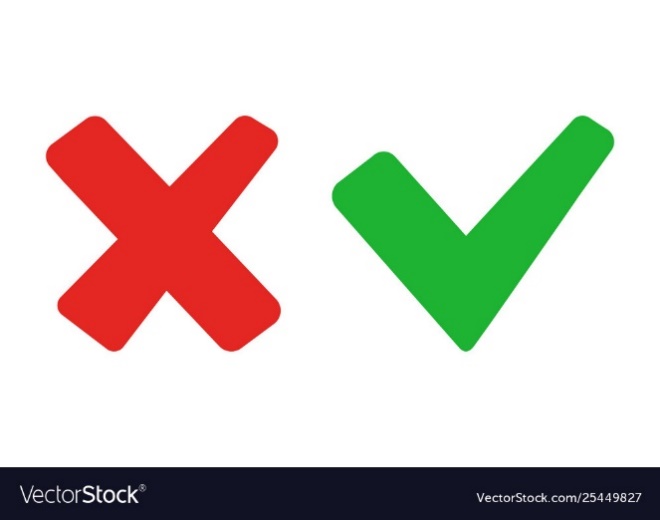 HT
PU
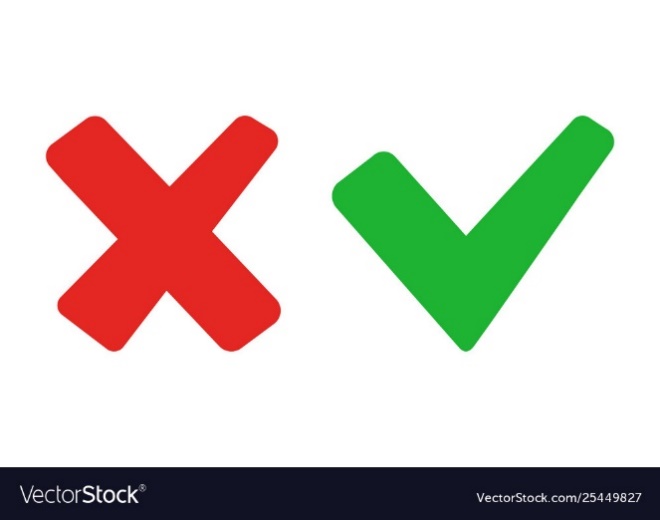 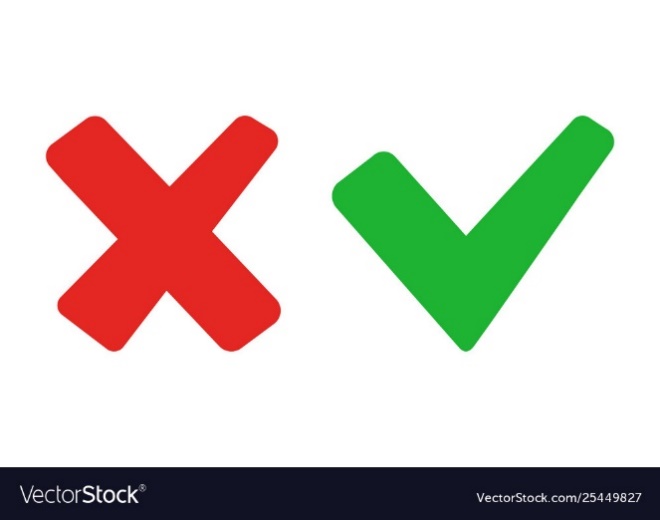 PD
ST
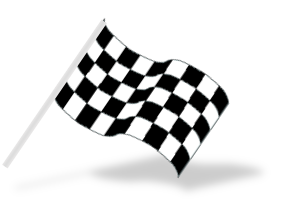 Khi gõ lệnh HOME trong phần mềm logo, rùa sẽ thực hiện hành động gì?
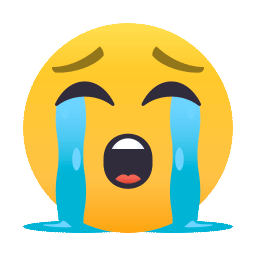 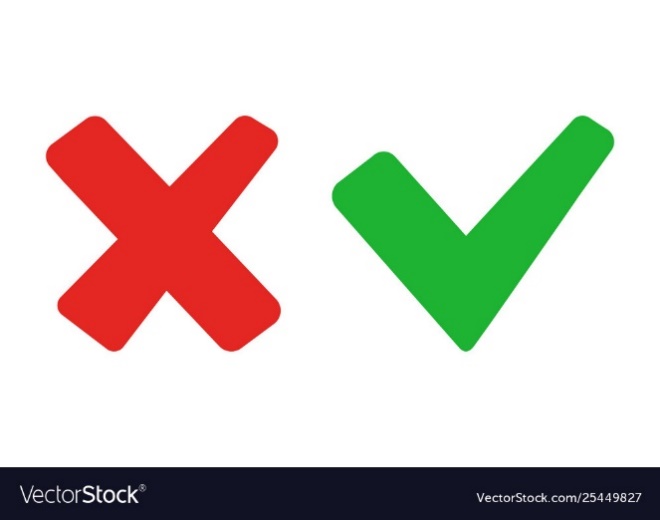 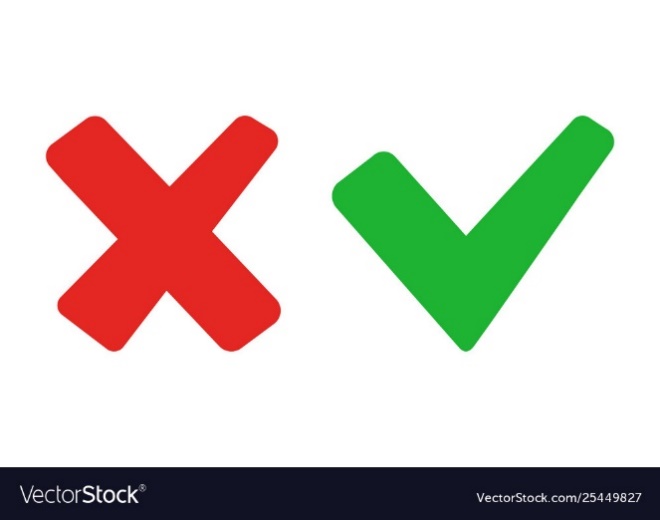 Nhấc bút
Xóa màn hình
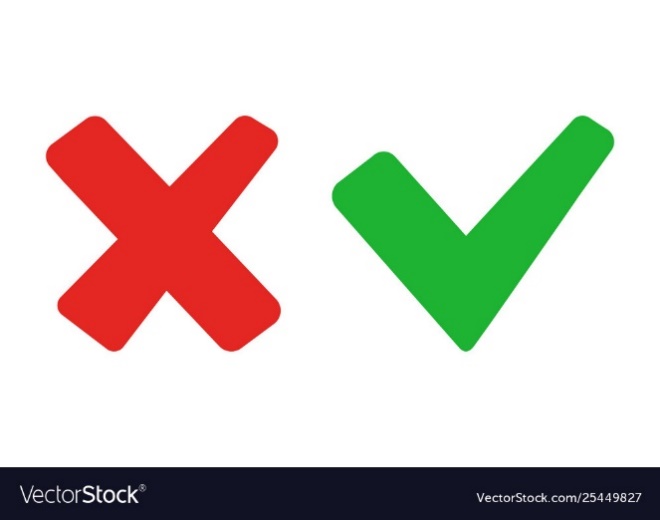 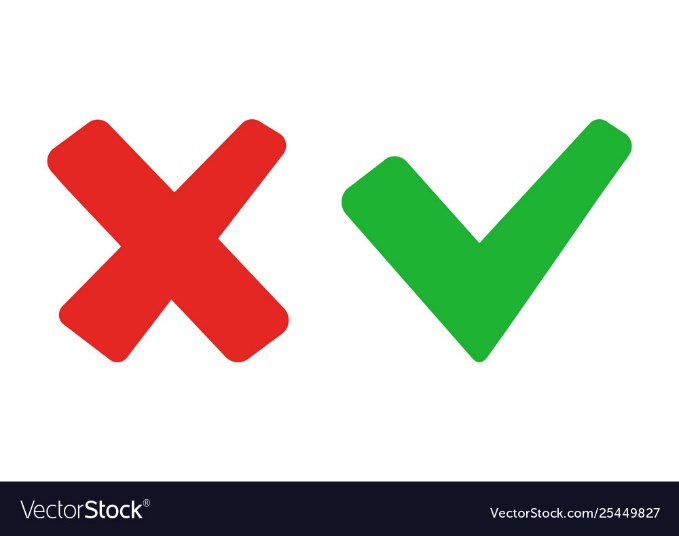 Quay trái
Về vị trí xuất phát
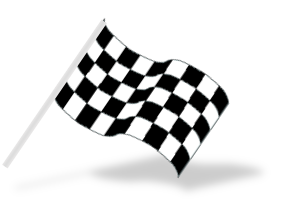 Lệnh nào sau đây giúp em thoát khỏi chương trình logo?
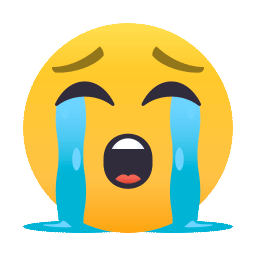 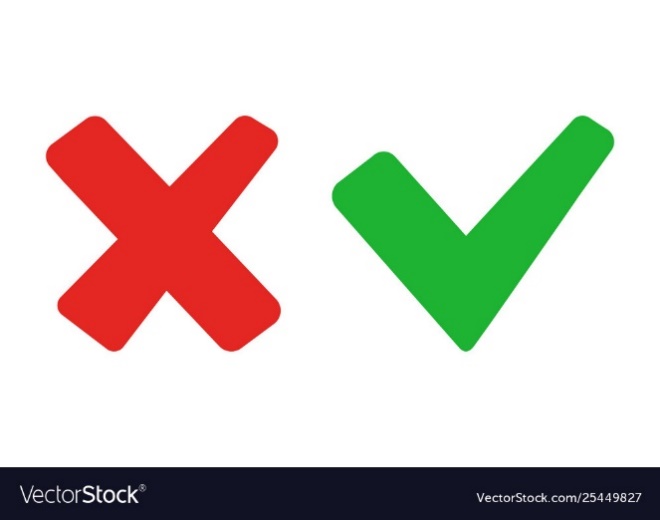 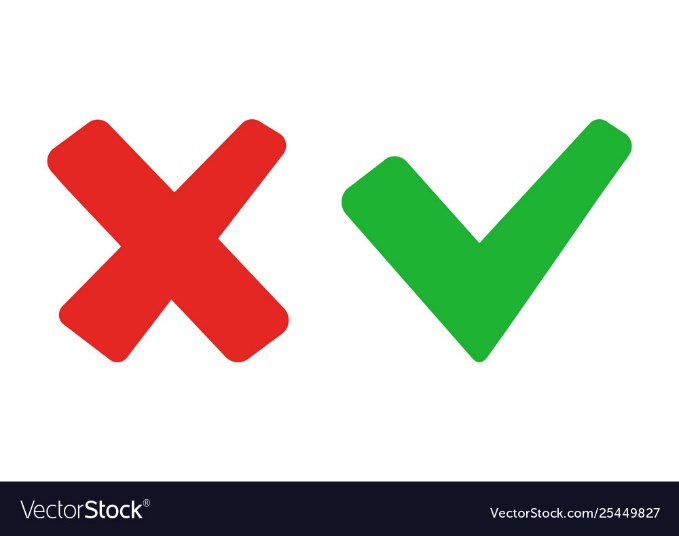 home
bye
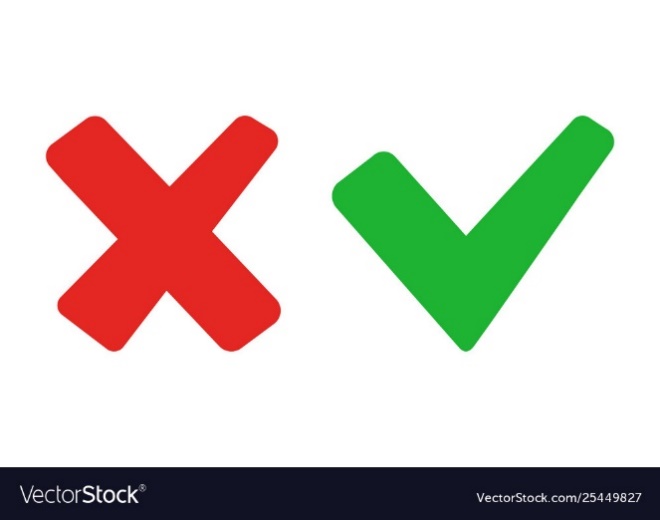 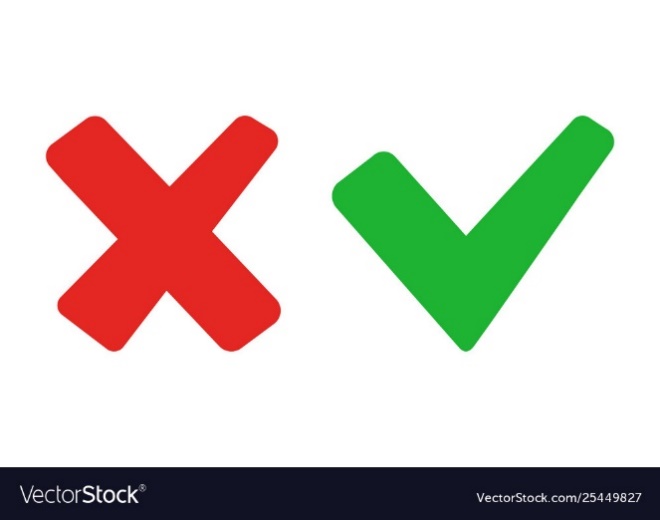 clean
cs
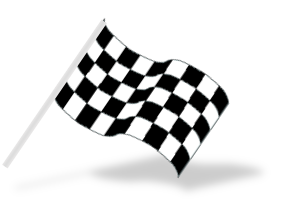 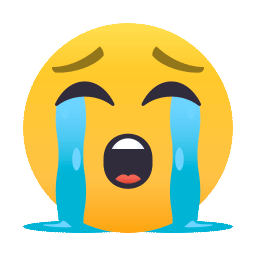 Lệnh nào giúp xóa màn hình và rùa về vị trí xuất phát?
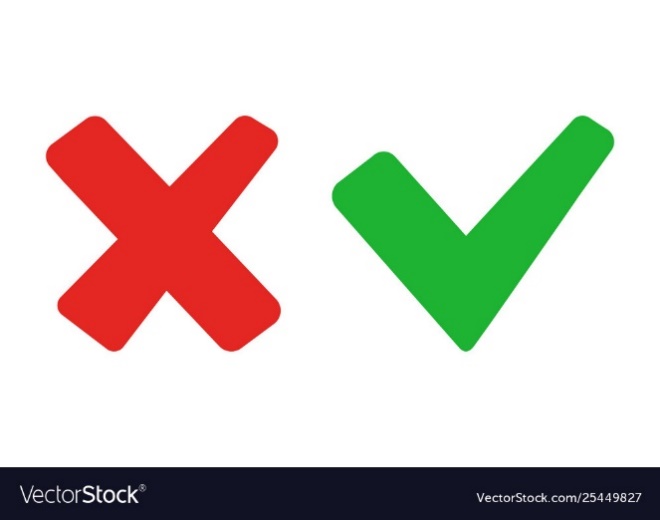 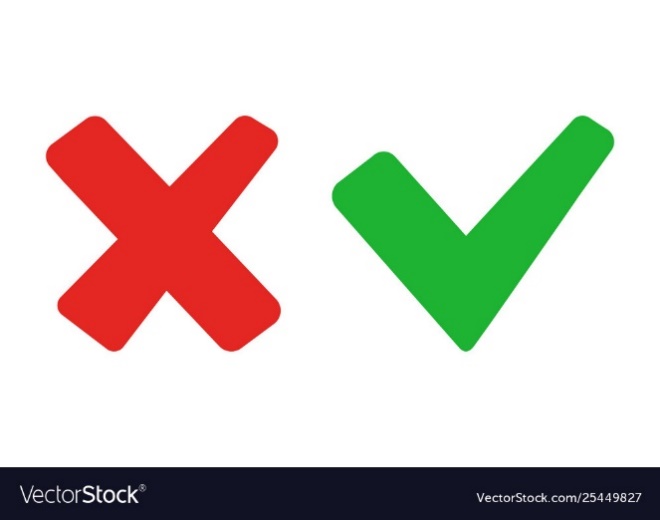 HOME
CLEAN
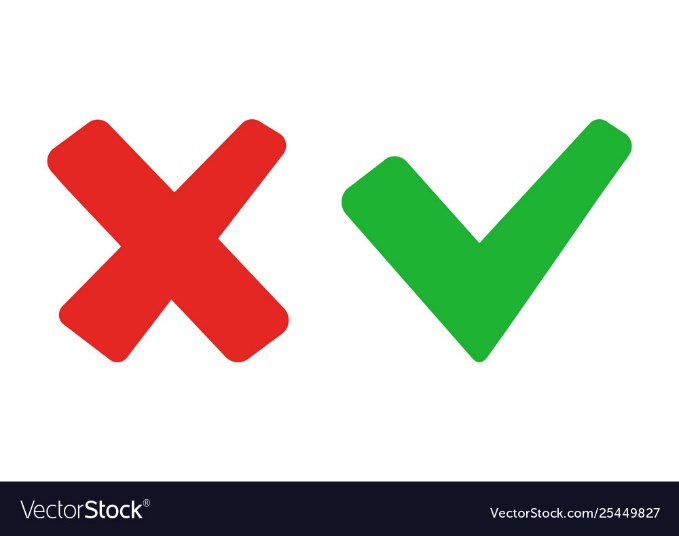 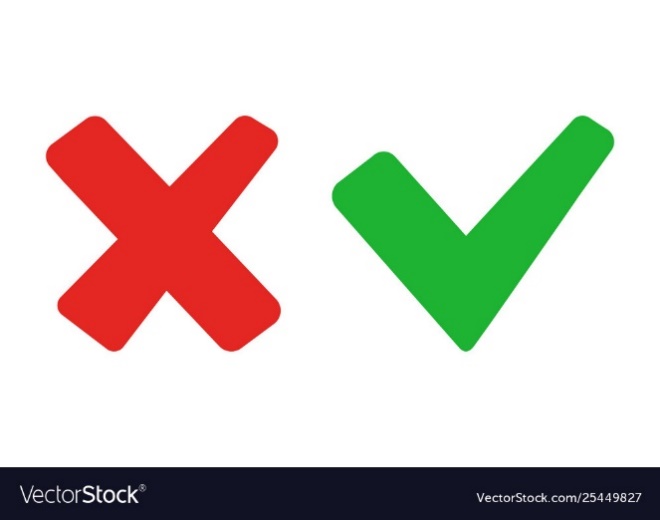 CS
ST
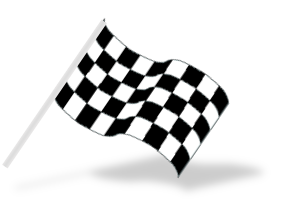 Lệnh nào trong phần mềm logo giúp rùa hạ bút
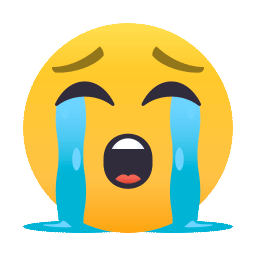 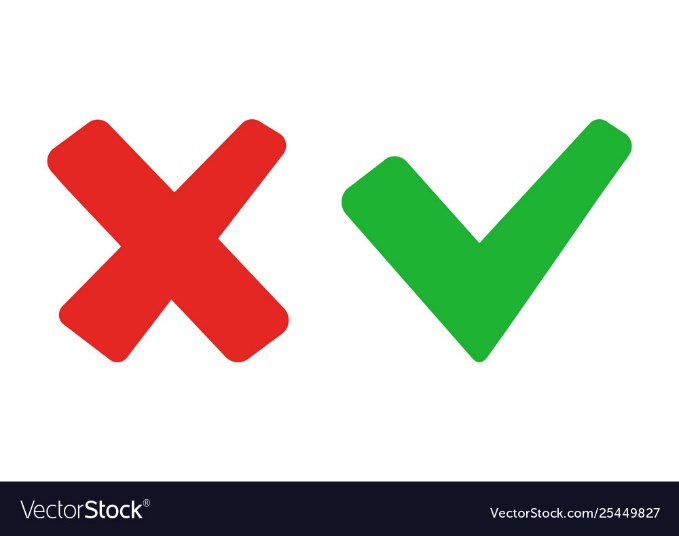 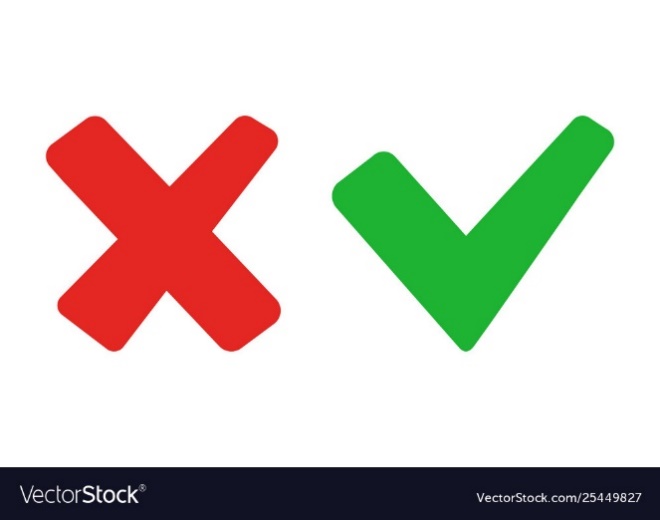 PD
ST
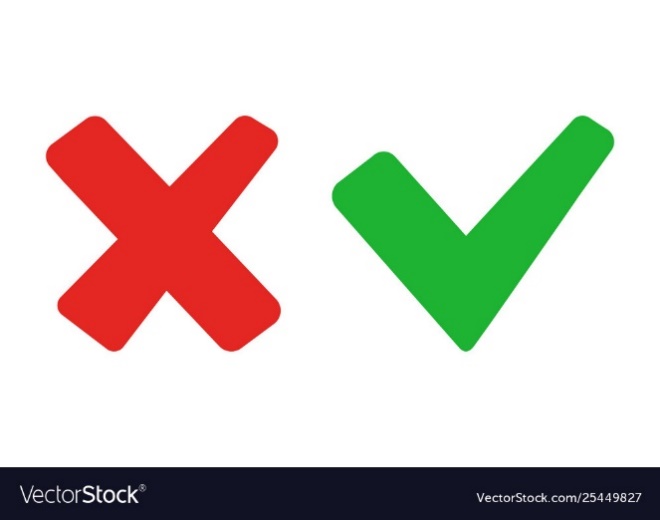 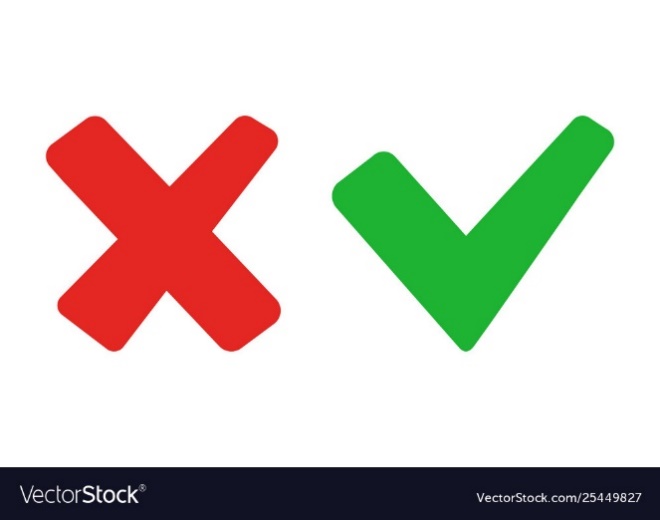 HT
PU
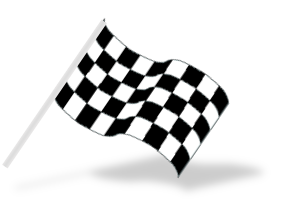 Khi gõ lệnh RT 90 trong phần mềm logo, rùa sẽ thực hiện hành động gì?
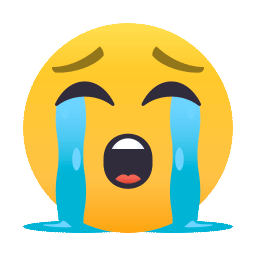 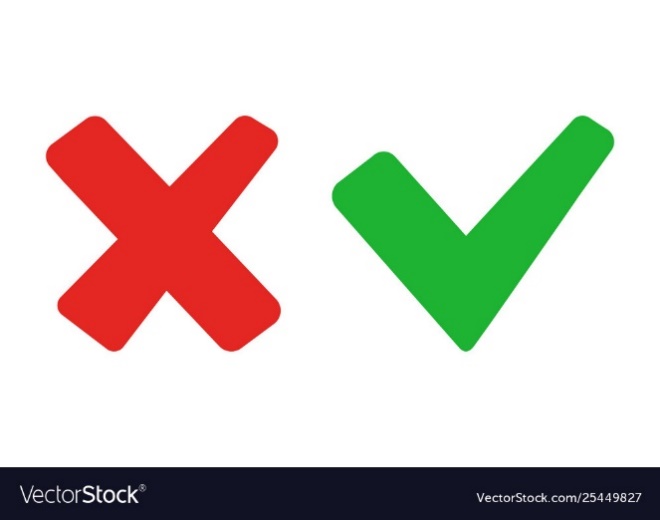 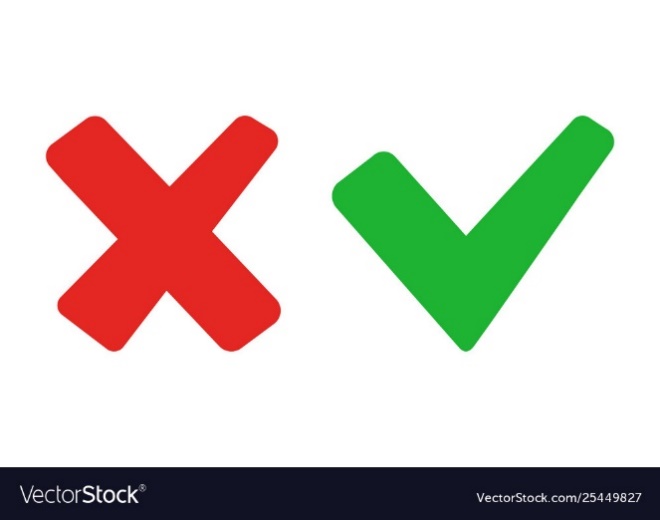 Tiến lên 90 bước
Xoay trái 90 độ
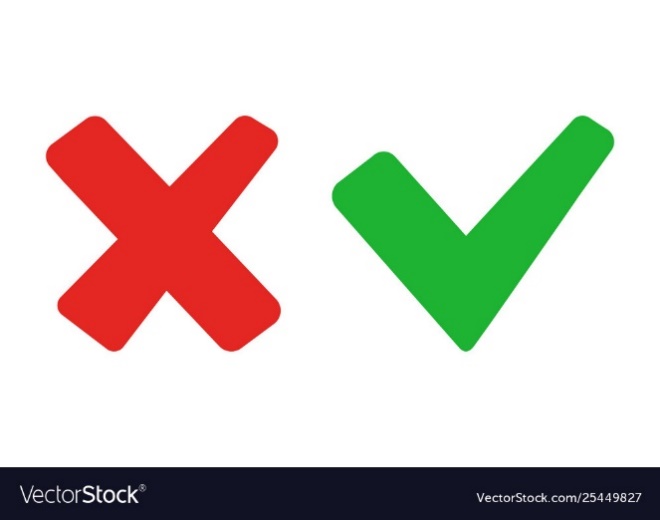 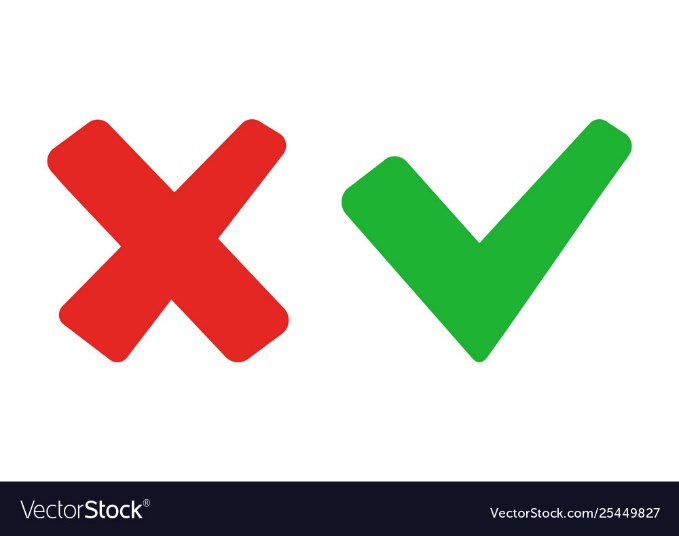 Lùi lại 90 bước
Xoay phải 90 độ
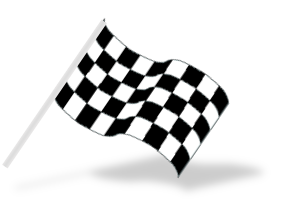 Lệnh nào giúp rùa xóa màn hình mà vẫn ở vị trí hiện tại?
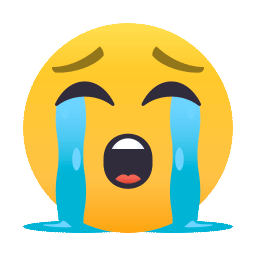 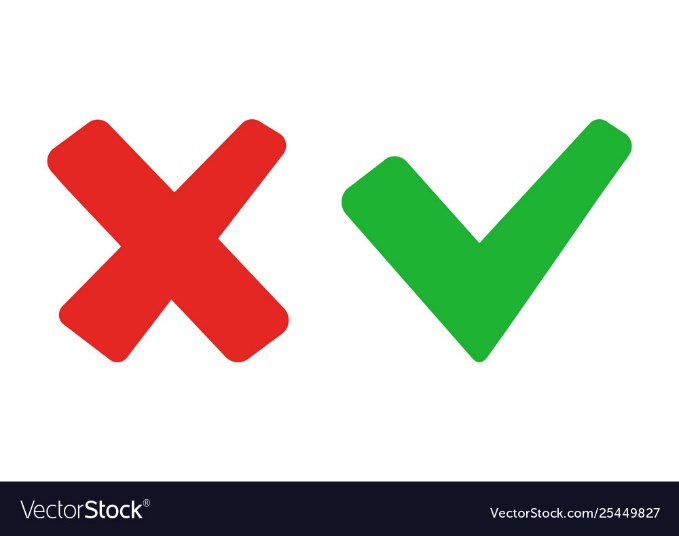 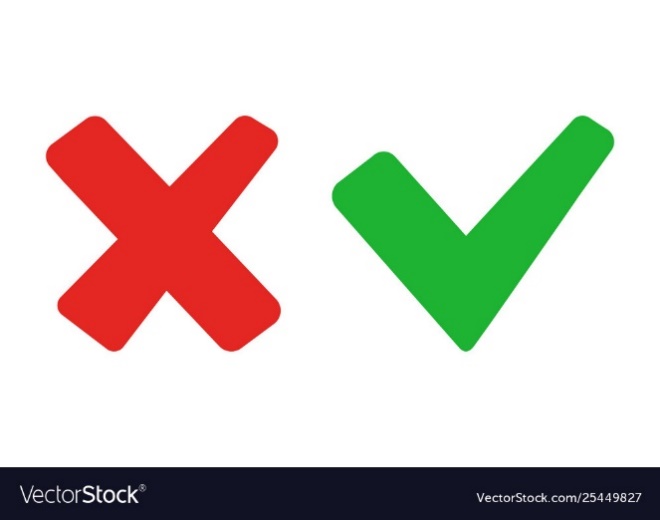 CLEAN
CS
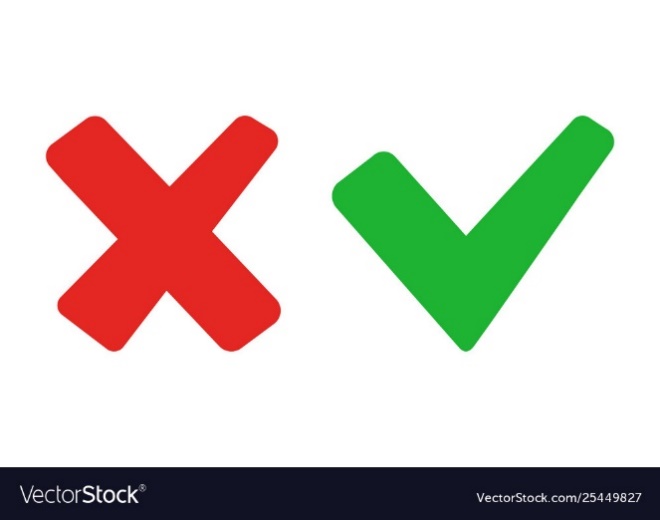 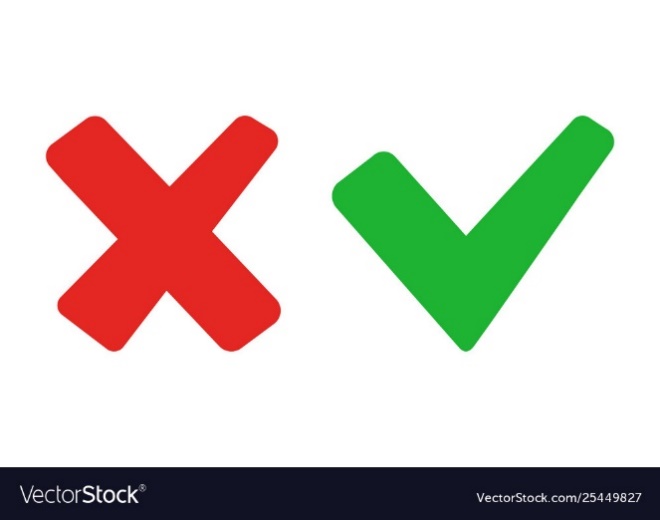 LT
HOME
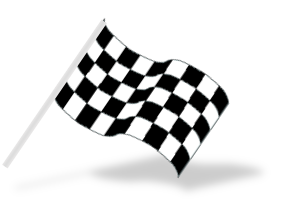 Lệnh nào giúp rùa vẽ ra hình sau?
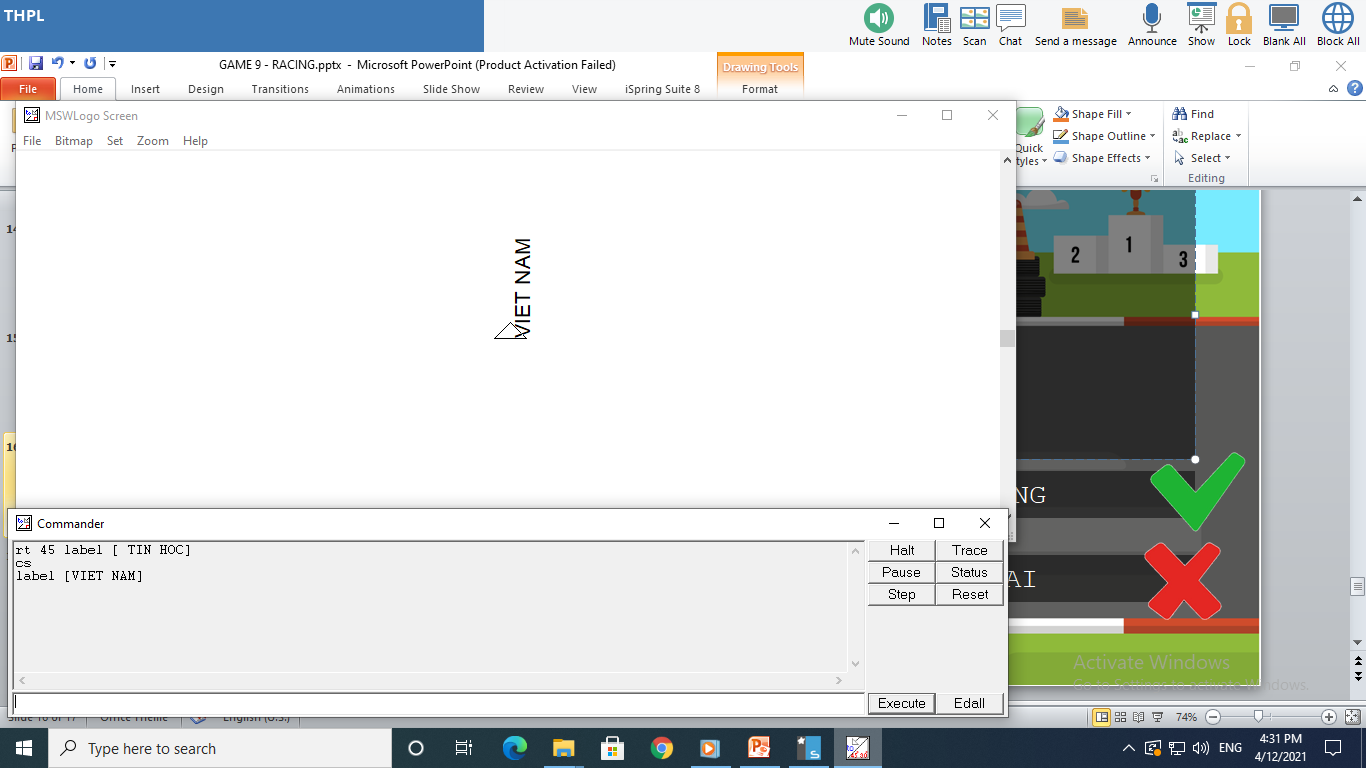 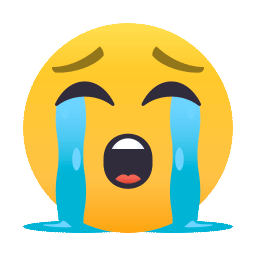 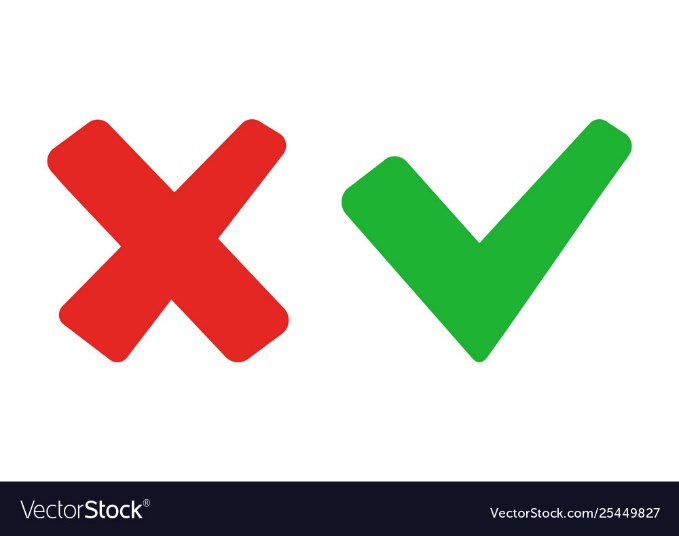 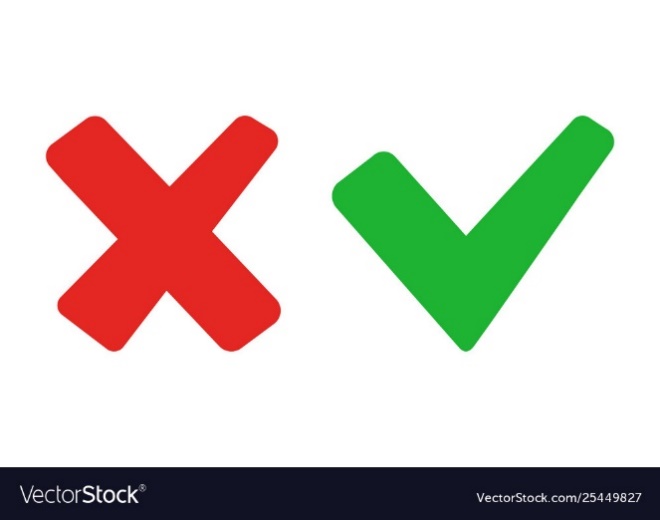 LABEL [ VIET NAM]
LABEL [ viet nam]
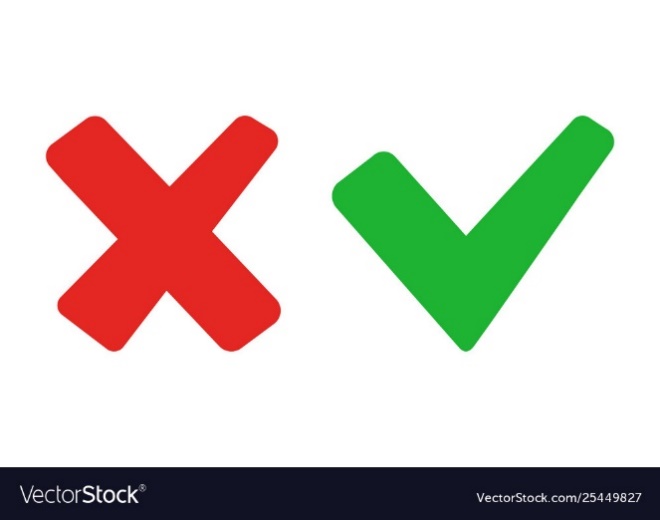 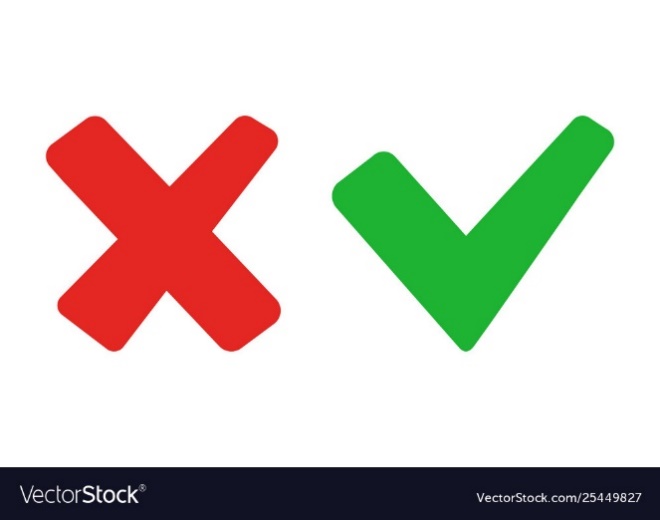 RT 90 LABEL [VIETNAM]
LT 90 LABEL [VIETNAM]
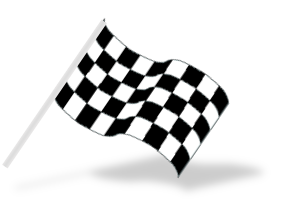 Lệnh đầy đủ của lệnh RT 90 là gì?
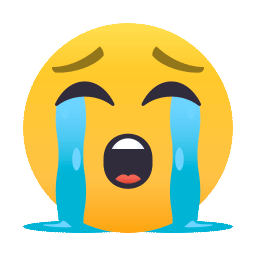 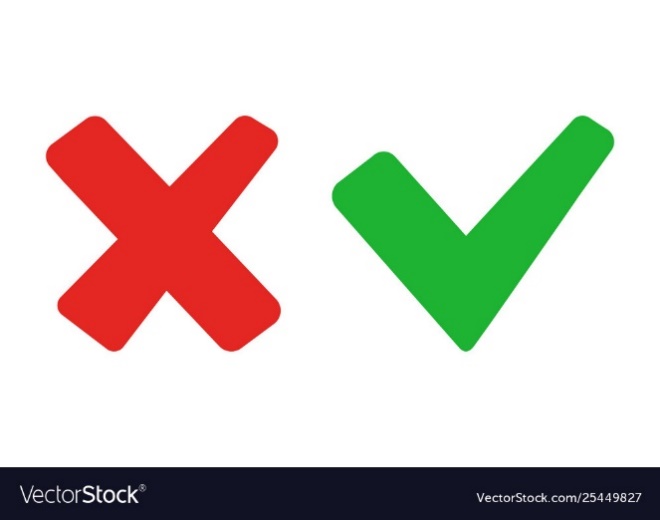 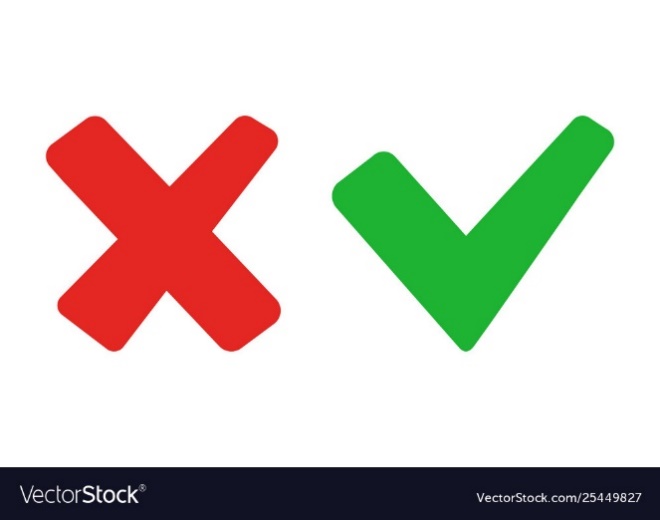 RING 90
HOME 90
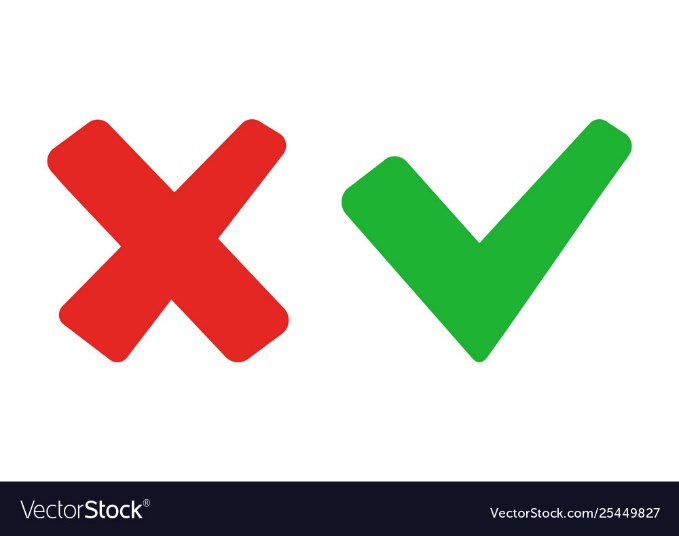 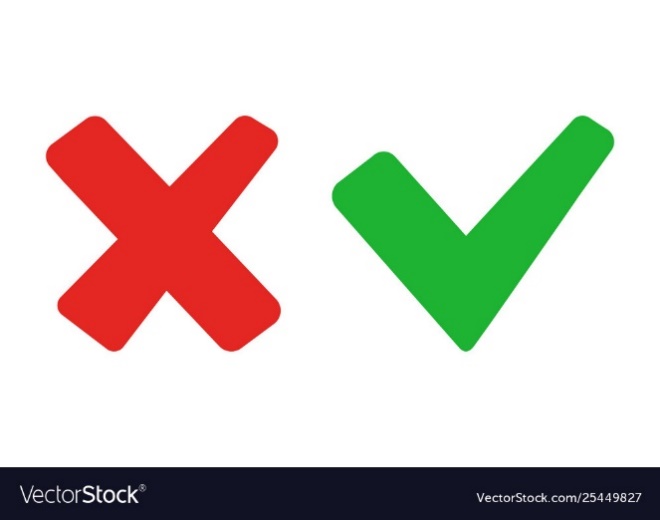 LEFT 90
RIGHT 90
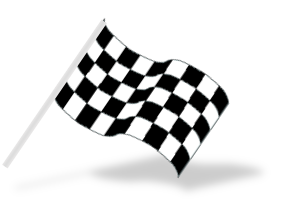